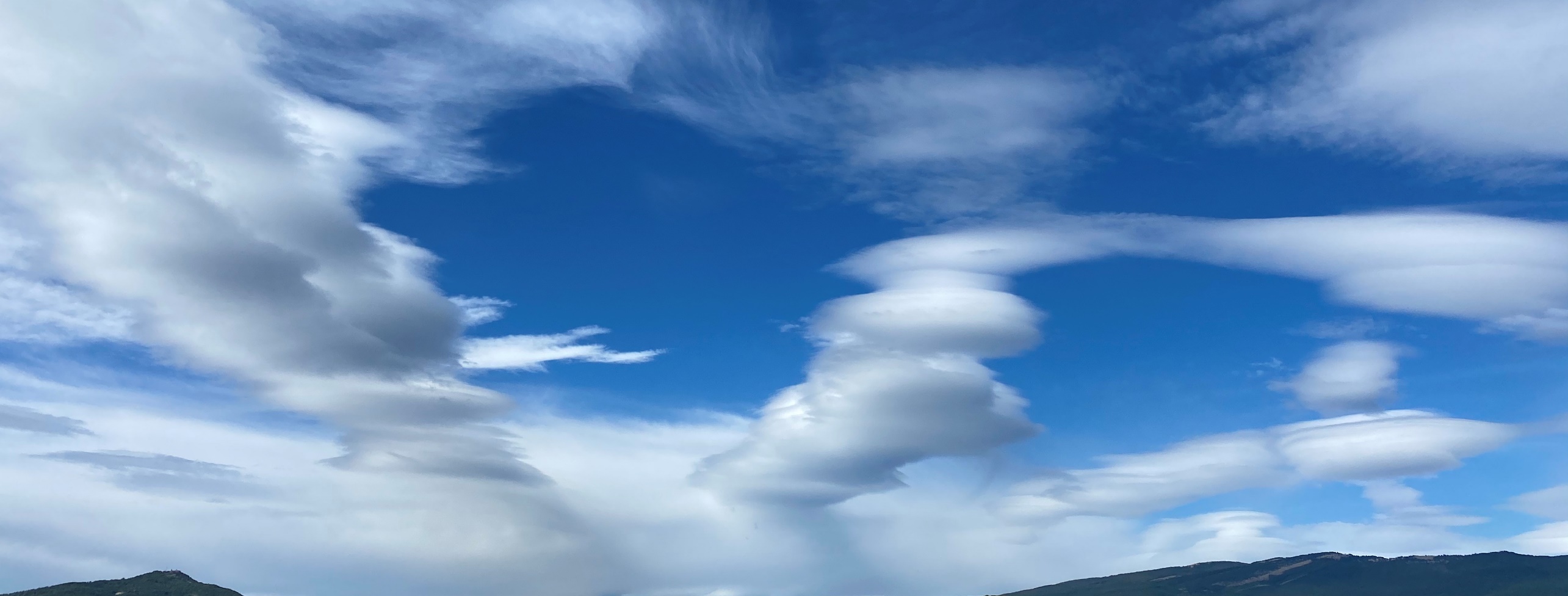 Challenges in aviation weather forecasting: the example of mountain waves
marco.stoll@meteoswiss.ch
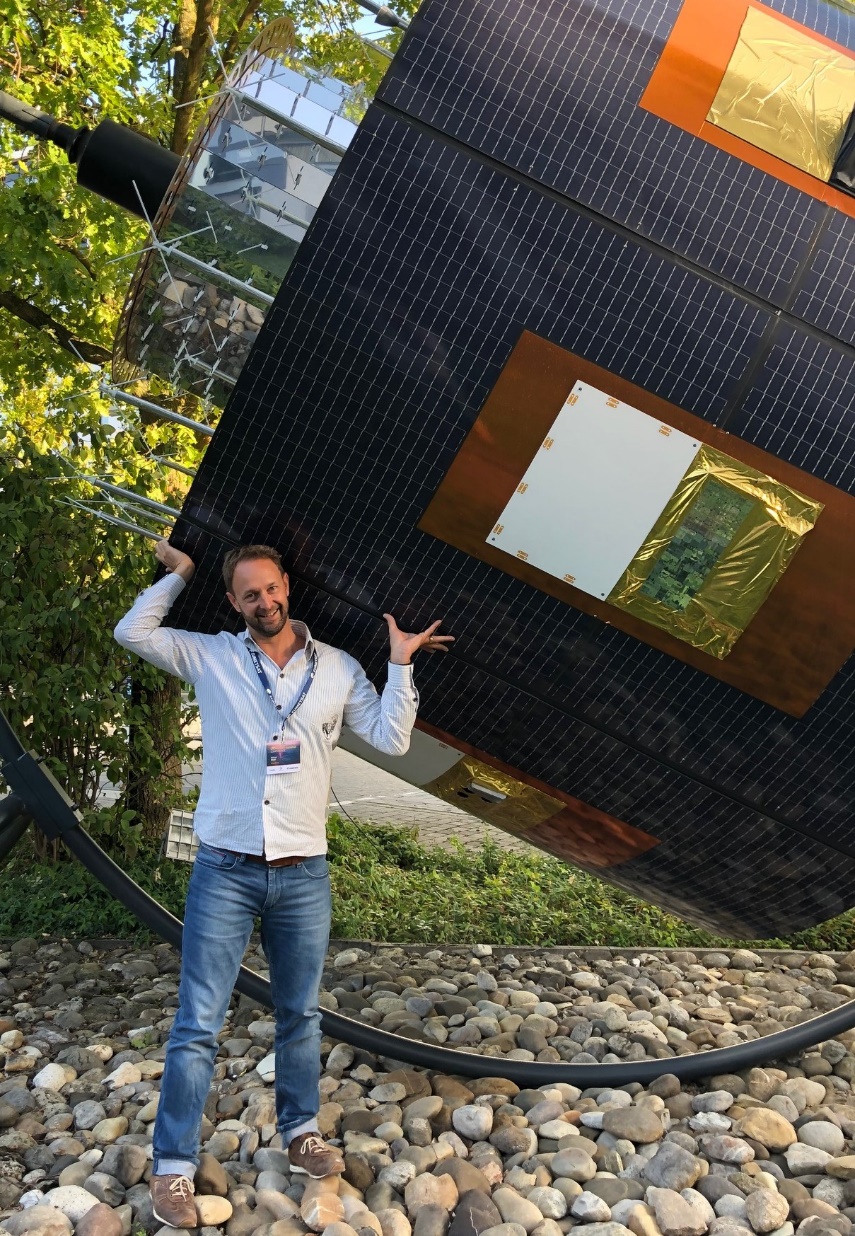 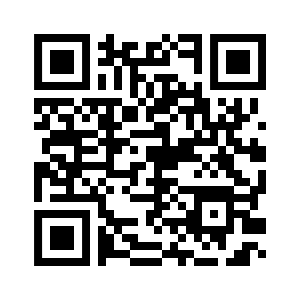 prepare slido.com




on your browser or your mobile phone for the intro quiz!	
CODE: 1380185
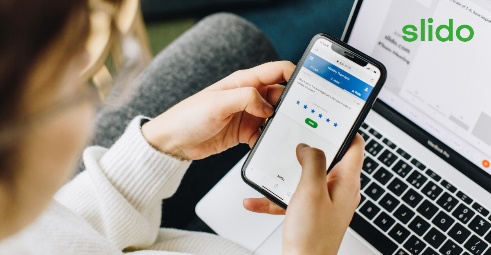 Marco Stoll 
Forecaster @ MeteoSwiss since 2005Aviation and Public Weather Service
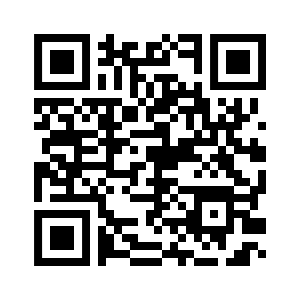 warm-up quiz		 code 1380185
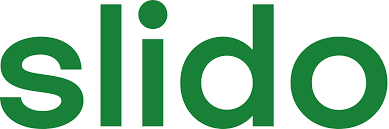 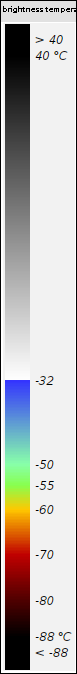 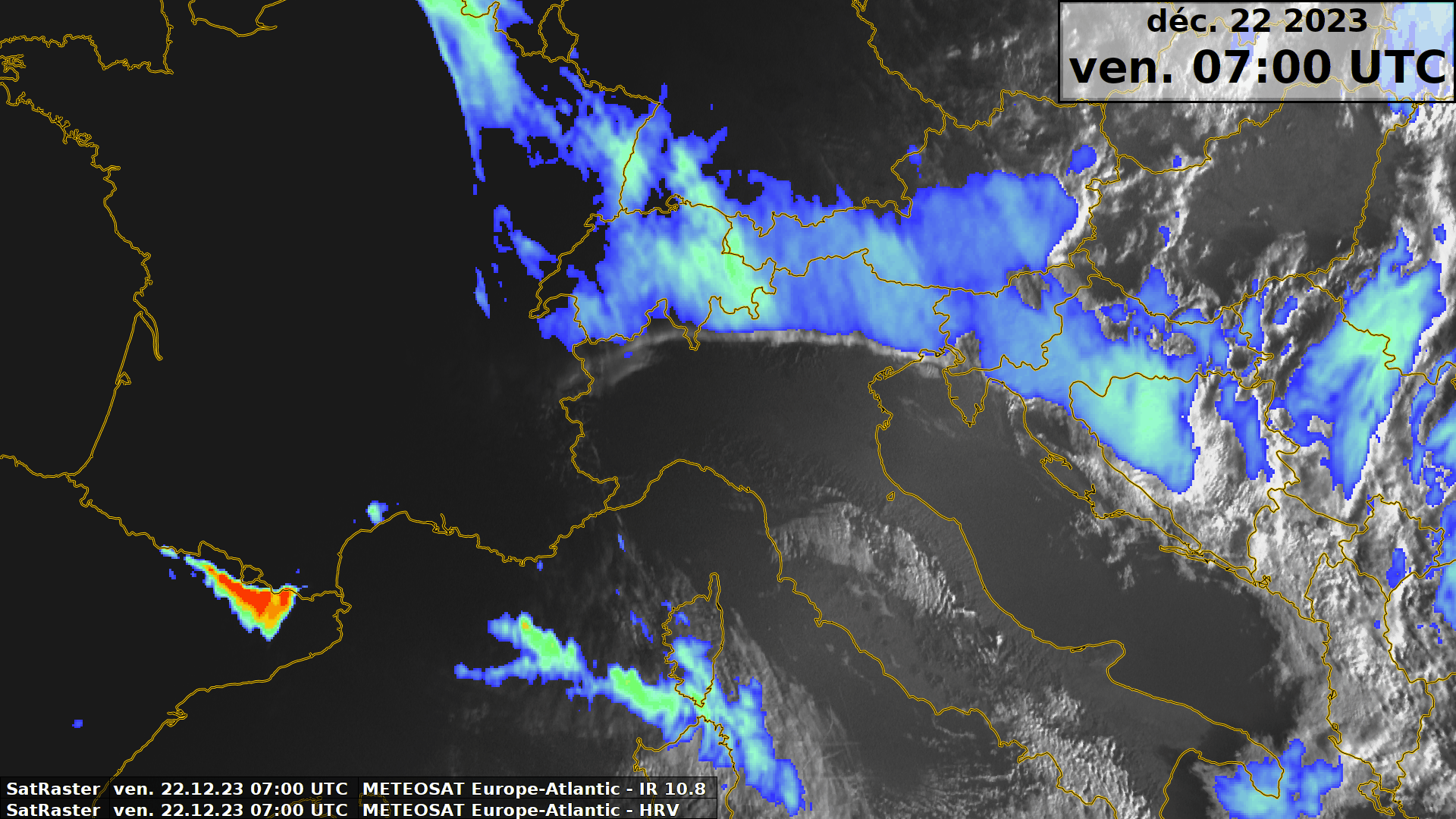 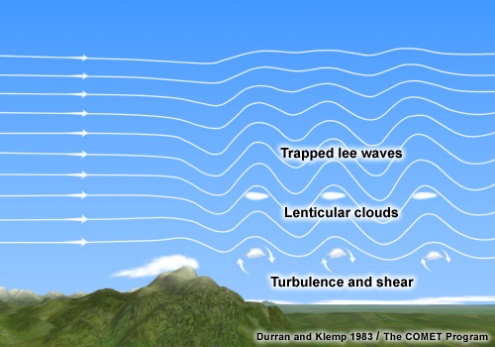 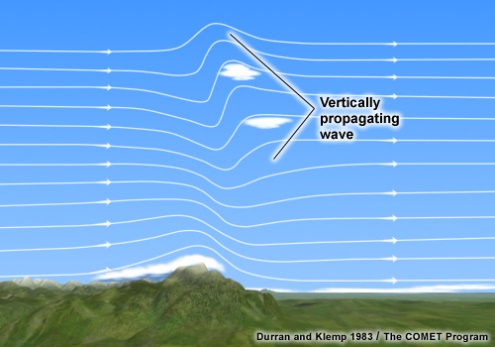 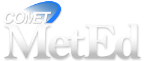 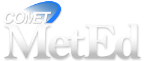 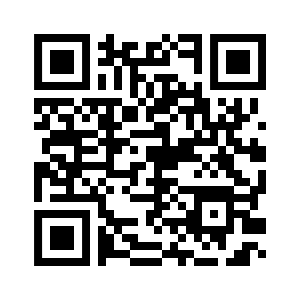 warm-up quiz		 code 1380185
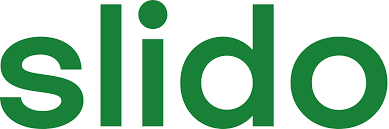 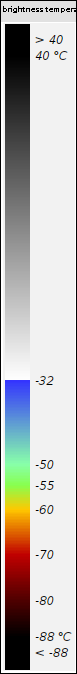 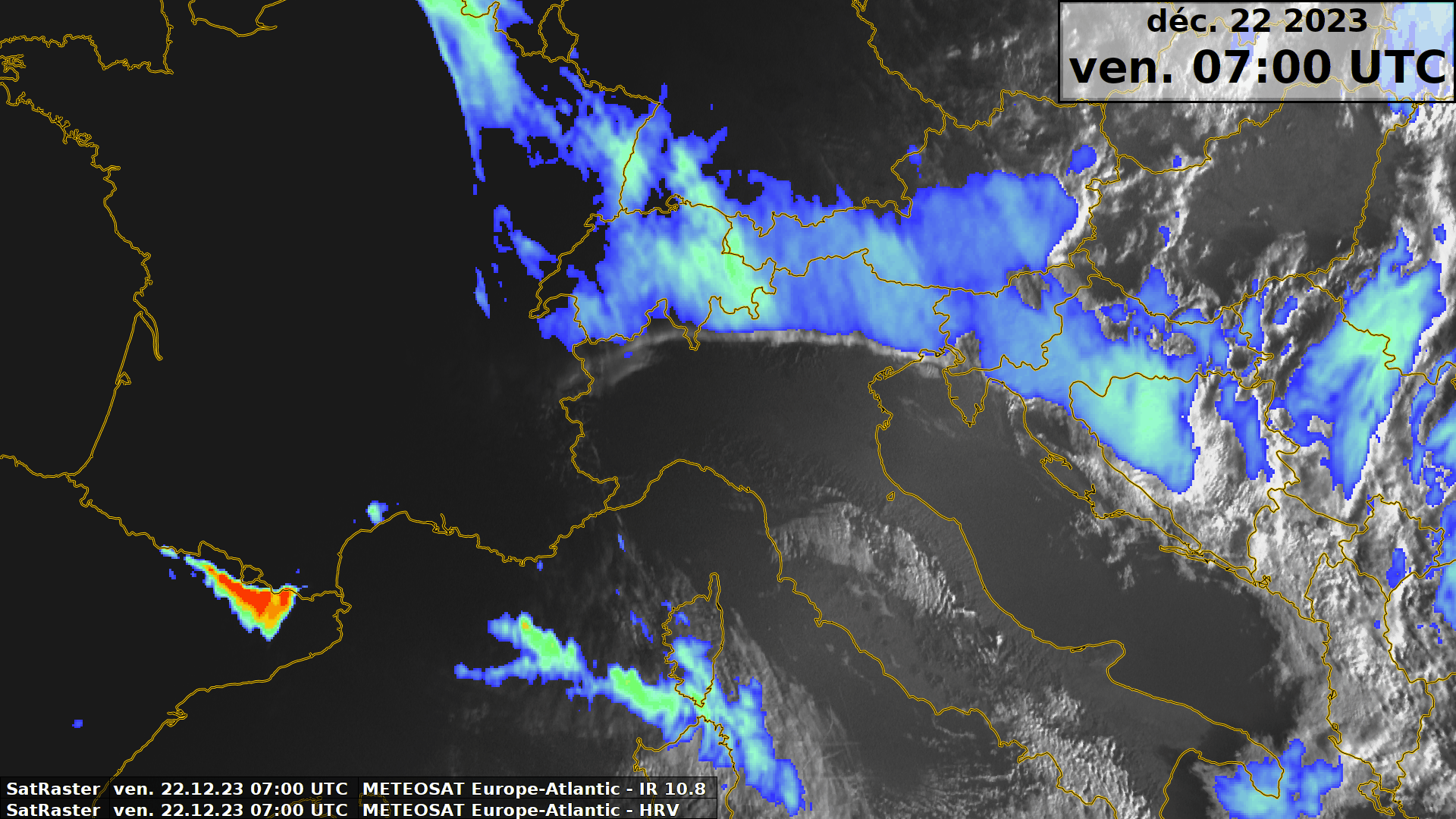 Where do we see TRAPPED LEE WAVES?
A
E
F
D
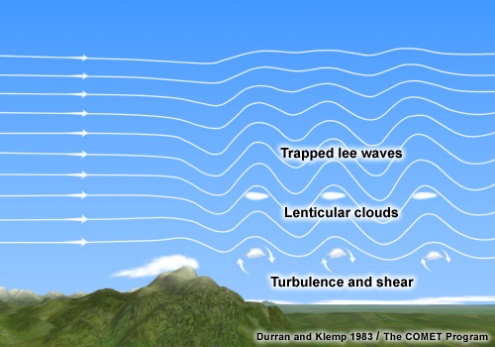 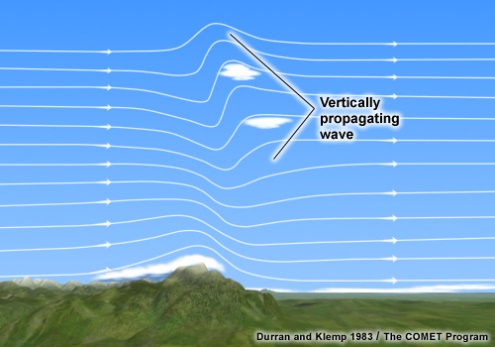 B
C
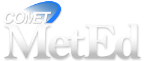 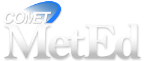 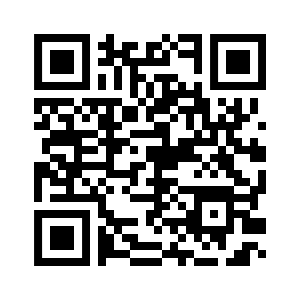 warm-up quiz		 code 1380185
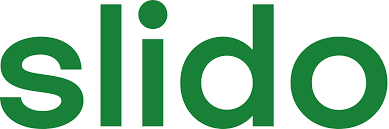 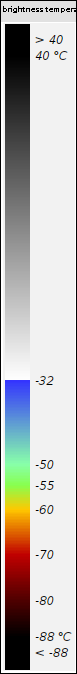 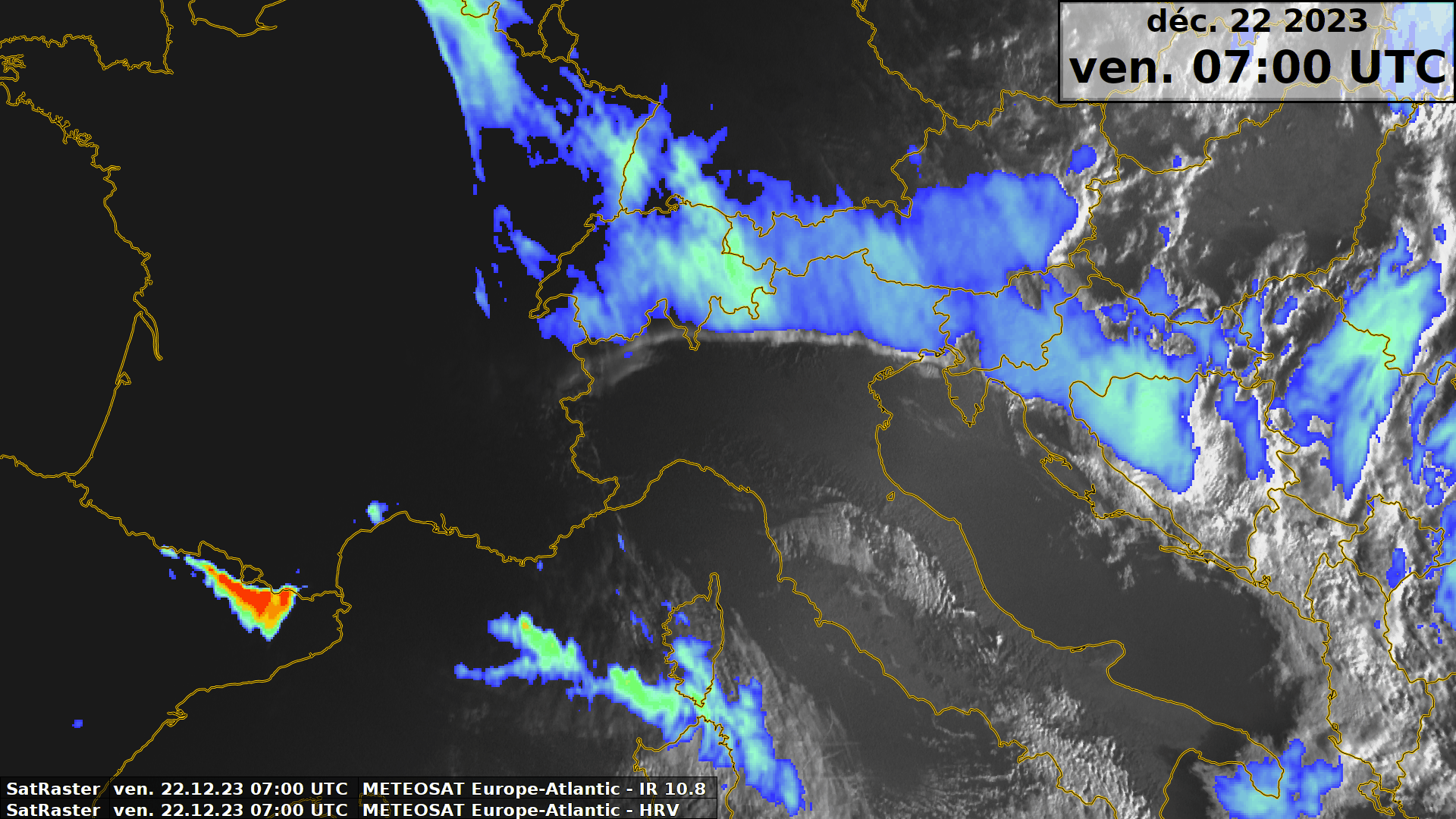 Where do we see VERTICALLY PROPAGATING WAVES?
A
E
F
D
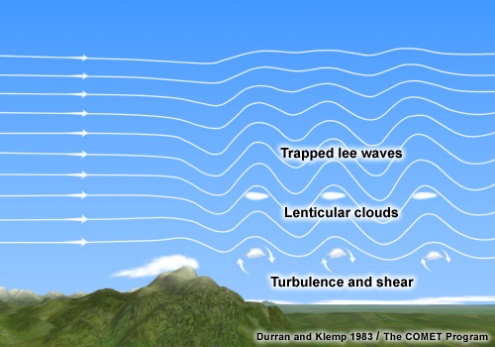 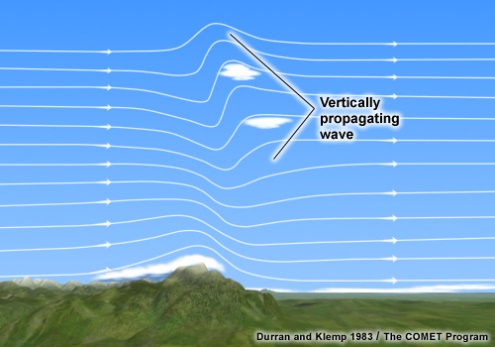 B
C
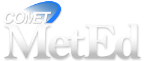 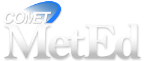 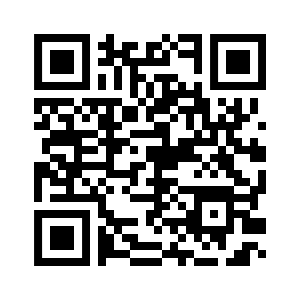 warm-up quiz		 code 1380185
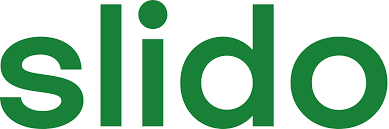 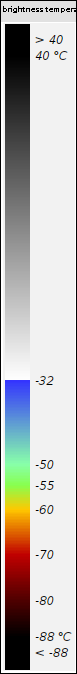 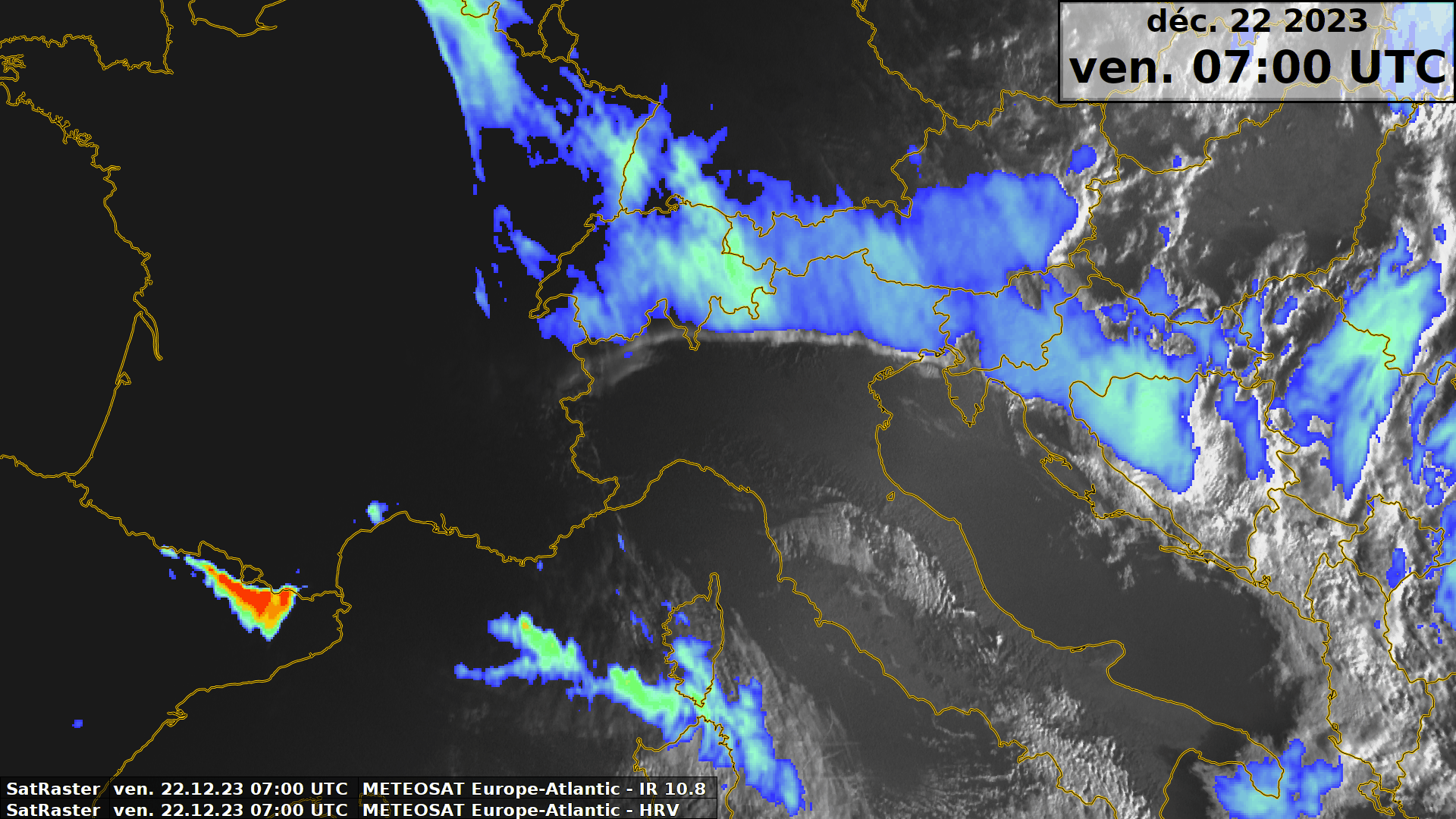 Where do we see BREAKING WAVES?
A
E
F
D
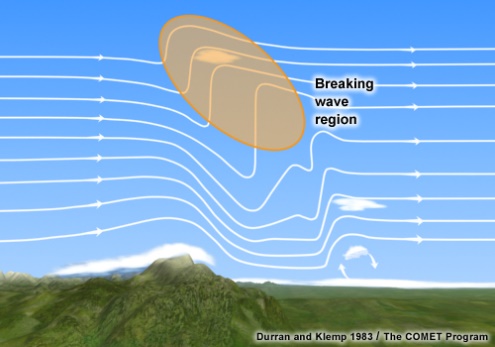 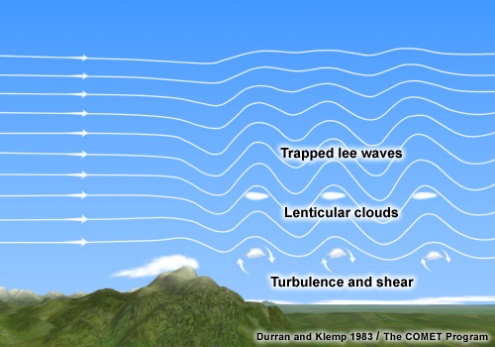 B
C
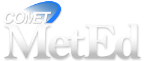 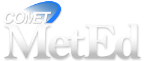 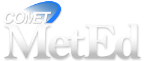 post-event slido quiz results
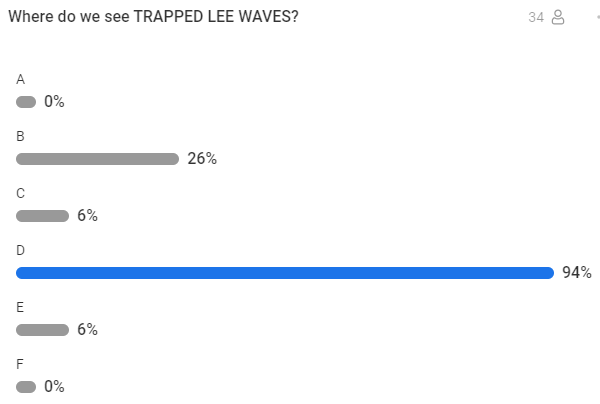 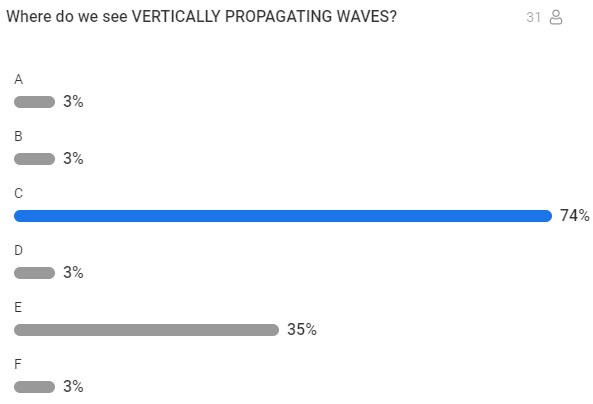 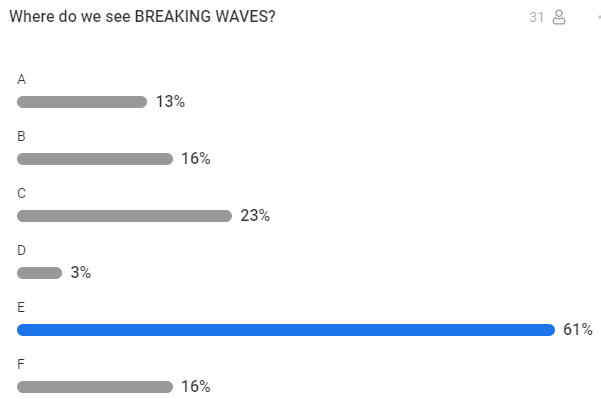 problems in aviation forecasting/warning
are there significant mountain waves? 
what type of wave does form in the flow? 
how strong are the up- and downdrafts? 
is there a chance/risk of wave breaking to occur?
content of this talk
«types» of turbulence and translation into SIGMETs
the 22 dec 2023 case
synoptic overview
satellite & radar imagery
upstream sounding analysis
NWP cross sections
conclusions & outlook
questions, discussion
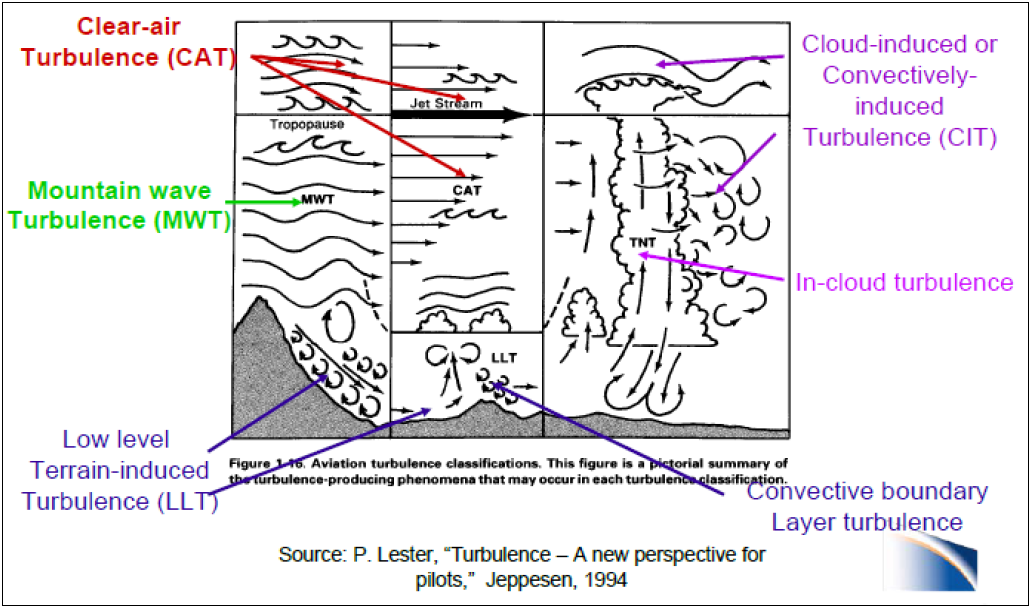 mountain waves vs turbulence
Einführung ins Thema
wave breaking,  CAT event!
resp. Axel Barleben, DWD, modified
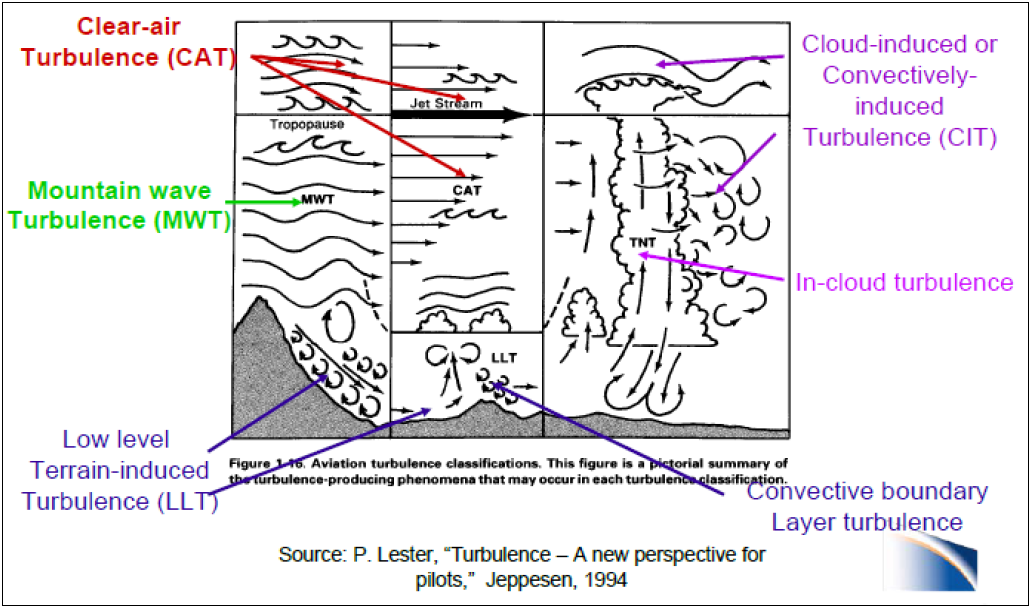 mountain waves vs turbulence
Einführung ins Thema
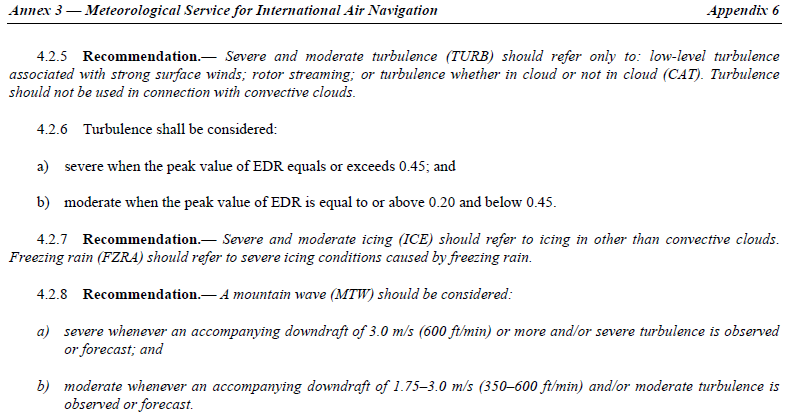 wave breaking,  CAT event!
TURBULENCE intensity  Eddy Dissipation Rate, EDR
MOUNTAIN WAVE Intensity  vertical speed, w (m/s)
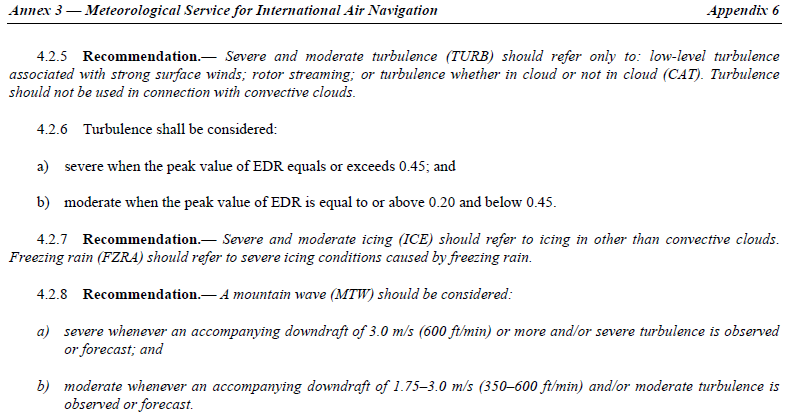 resp. Axel Barleben, DWD, modified
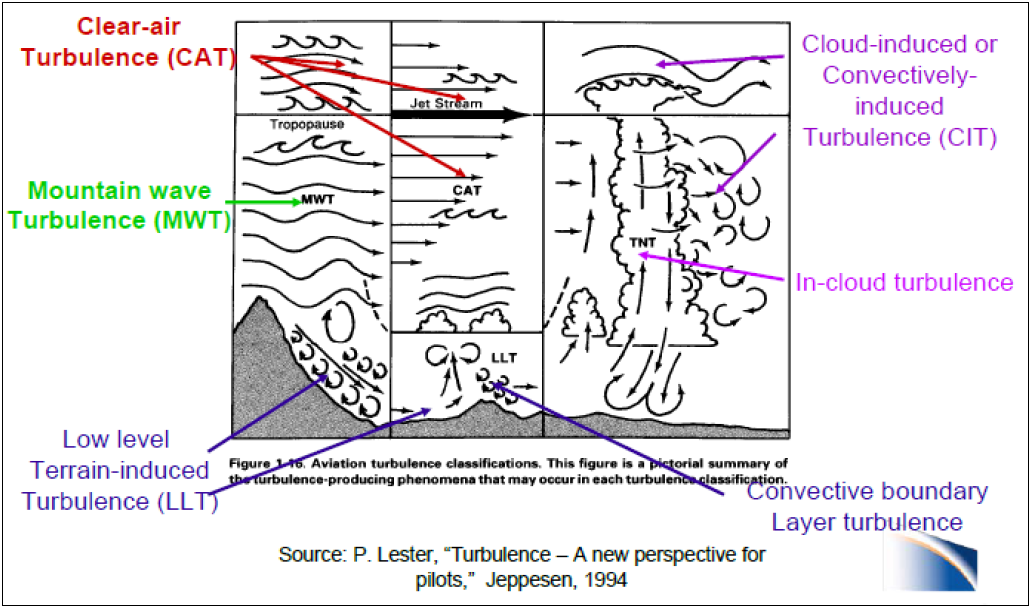 Vertically stacked SIGMET structure:
wave breaking regime near tropopause, treated as an «ON/OFF feature»

(vertically propagating) mountain waves, laminar, significantly exceeding ICAO threshold of 3 ms-1 for vertical speed
near surface mechanical turbulence: gusty downslope wind storm, rotors, vortex shedding, strong shear at the interface between Foehn flow and the cold pool underneath (CH/AT/DE use10m gust speed > 70 KT at exposed mountain stations as agreed threshold)
mountain waves vs turbulence
Einführung ins Thema
SEV TURB FL360/420
wave breaking CAT event
SEV MTW FL120/380
SEV TURB SFC/FL140
22 Dec 2023 – synoptic overview
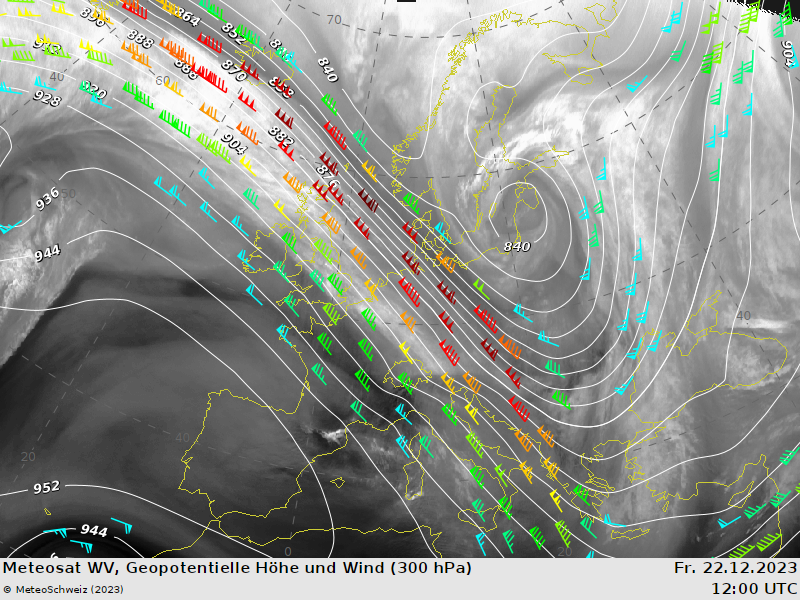 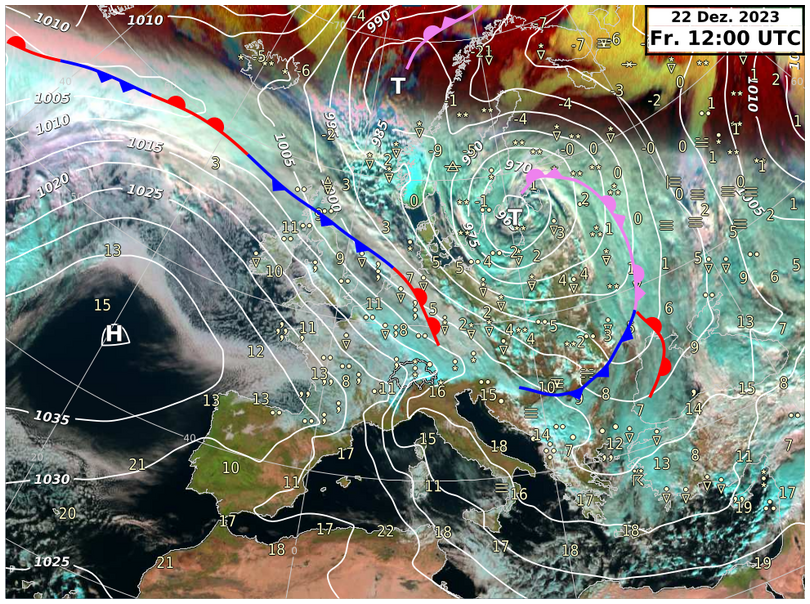 22 Dec 2023 – HRV/IR10.8 sandwich
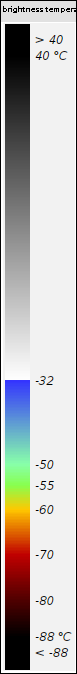 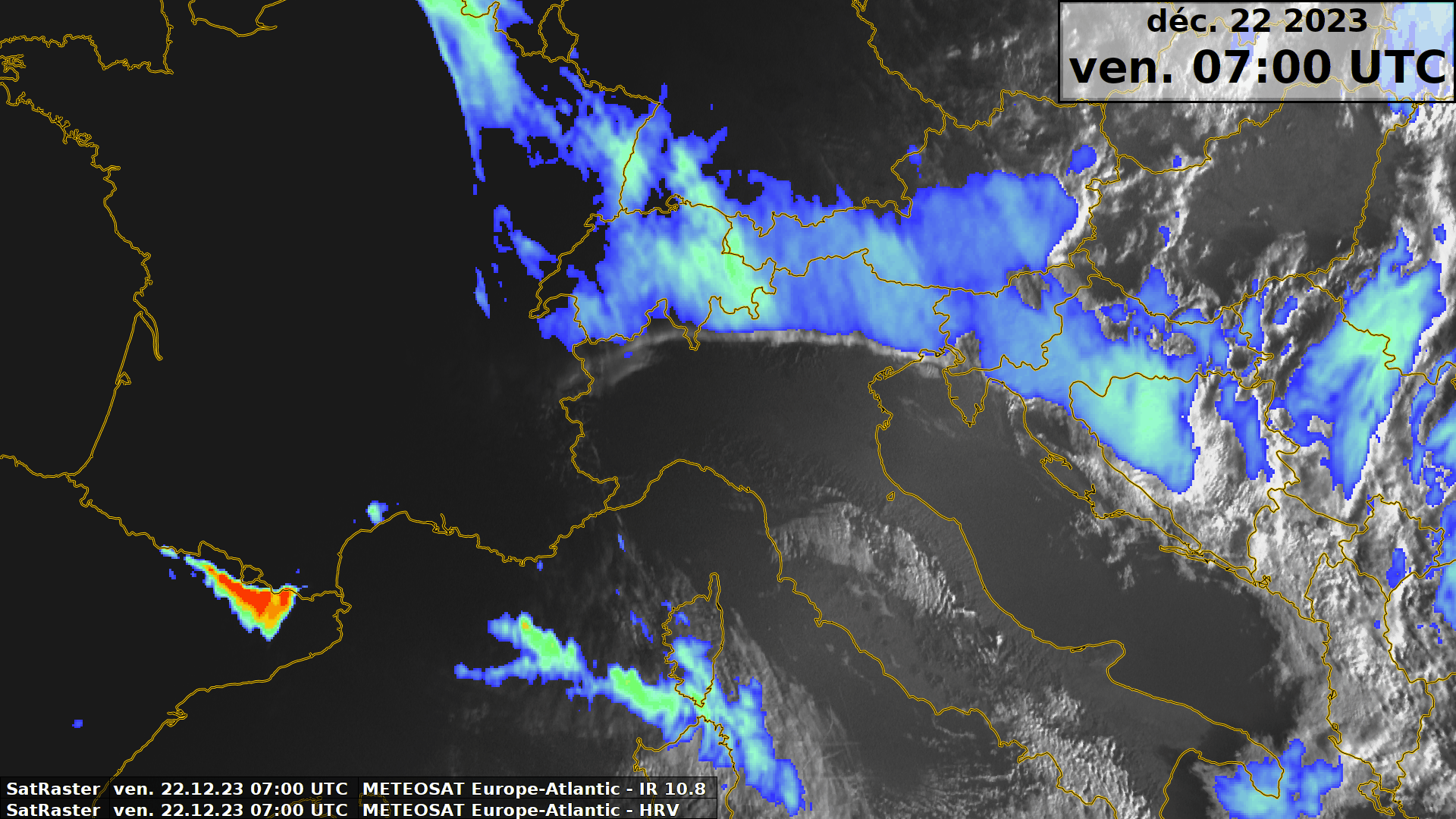 22 Dec 2023 – HRV animation
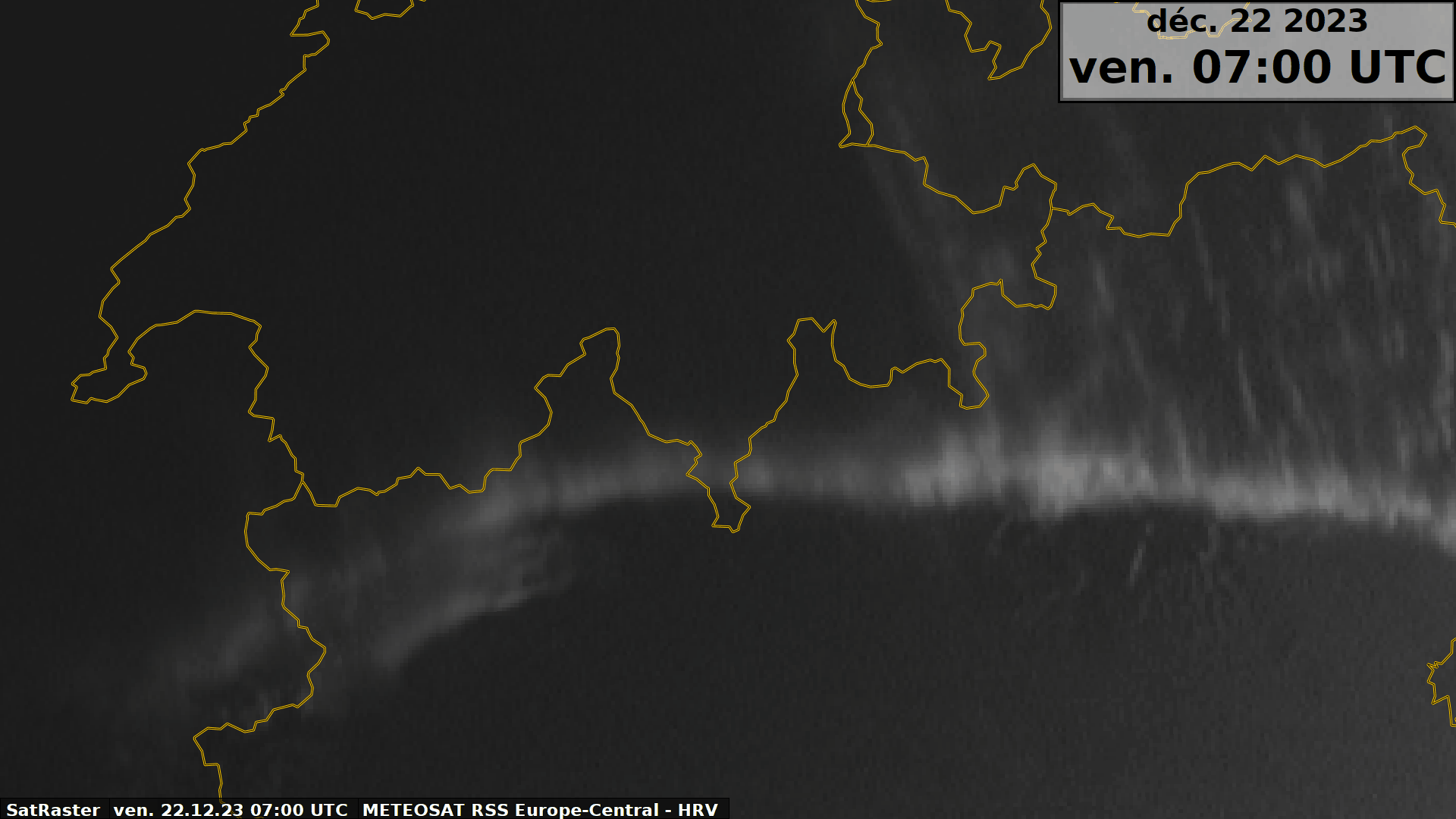 22 Dec 2023 – HRV/MeteoSwiss radar
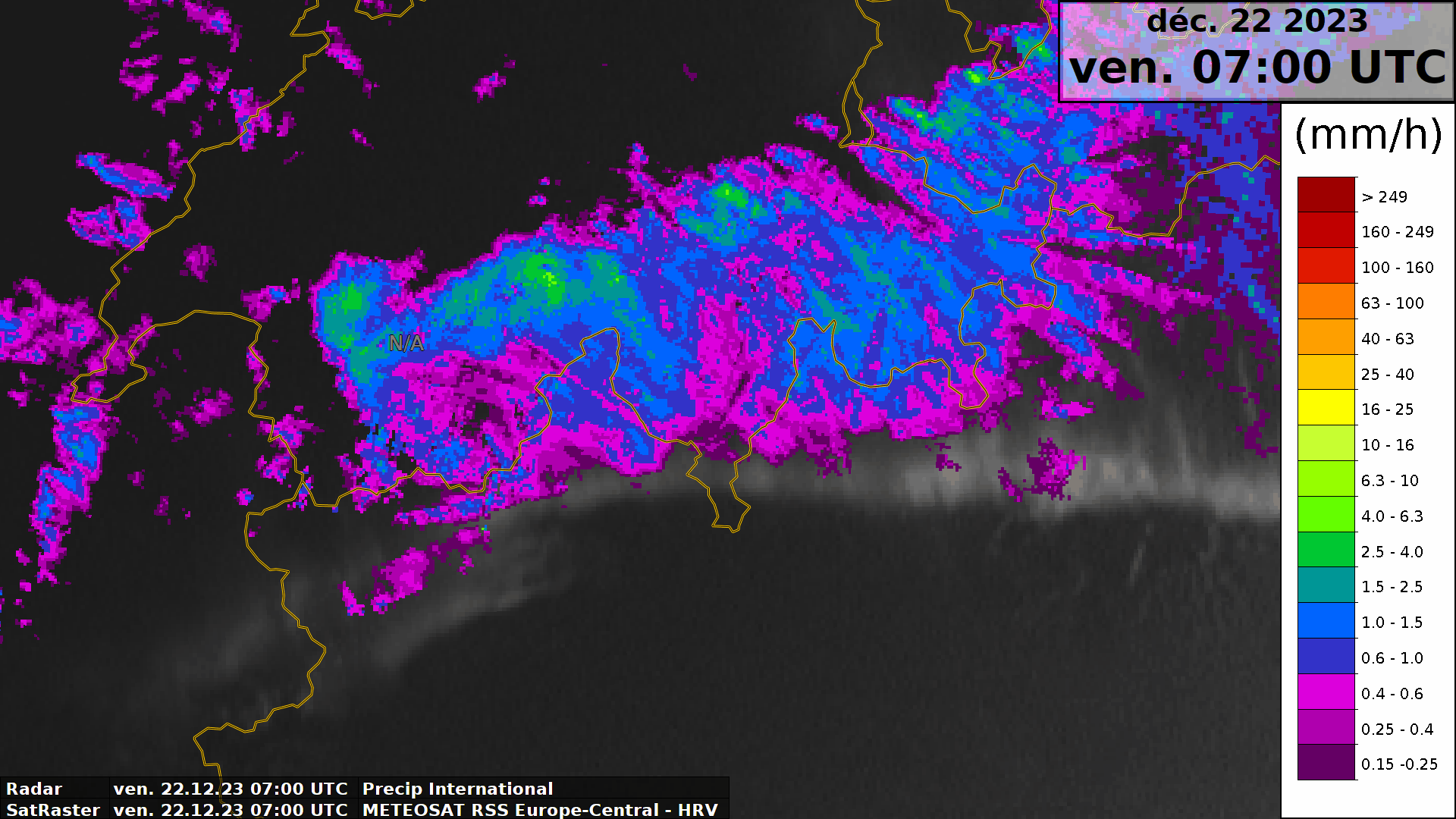 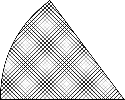 Luganoview north
22 Dec 2023 – Lugano view north
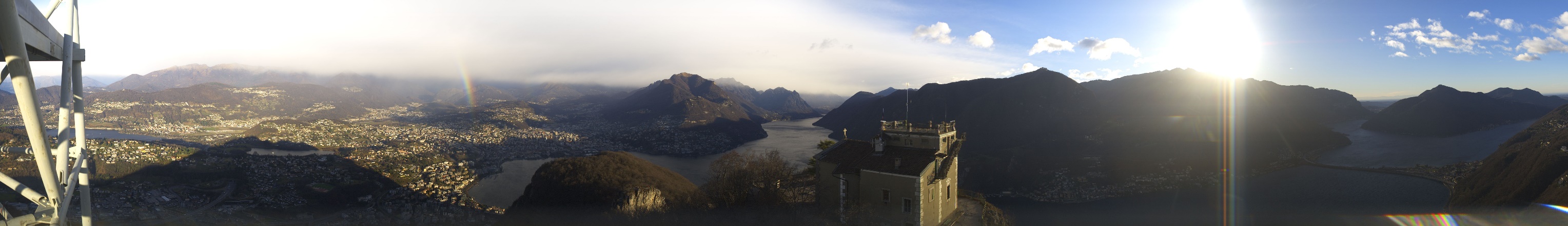 Lugano, view north into the descending branch of the mountain wave

«stationary rainbow» visible in light precip spilled over the Alpine arc
«Foehn wall» clouds over the main Alpine crest, evaporating close toas well as south of Lugano area (highly reflective as before in HRV)
upstream sounding analysis
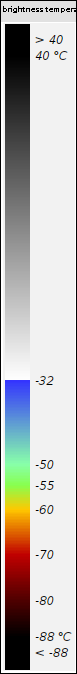 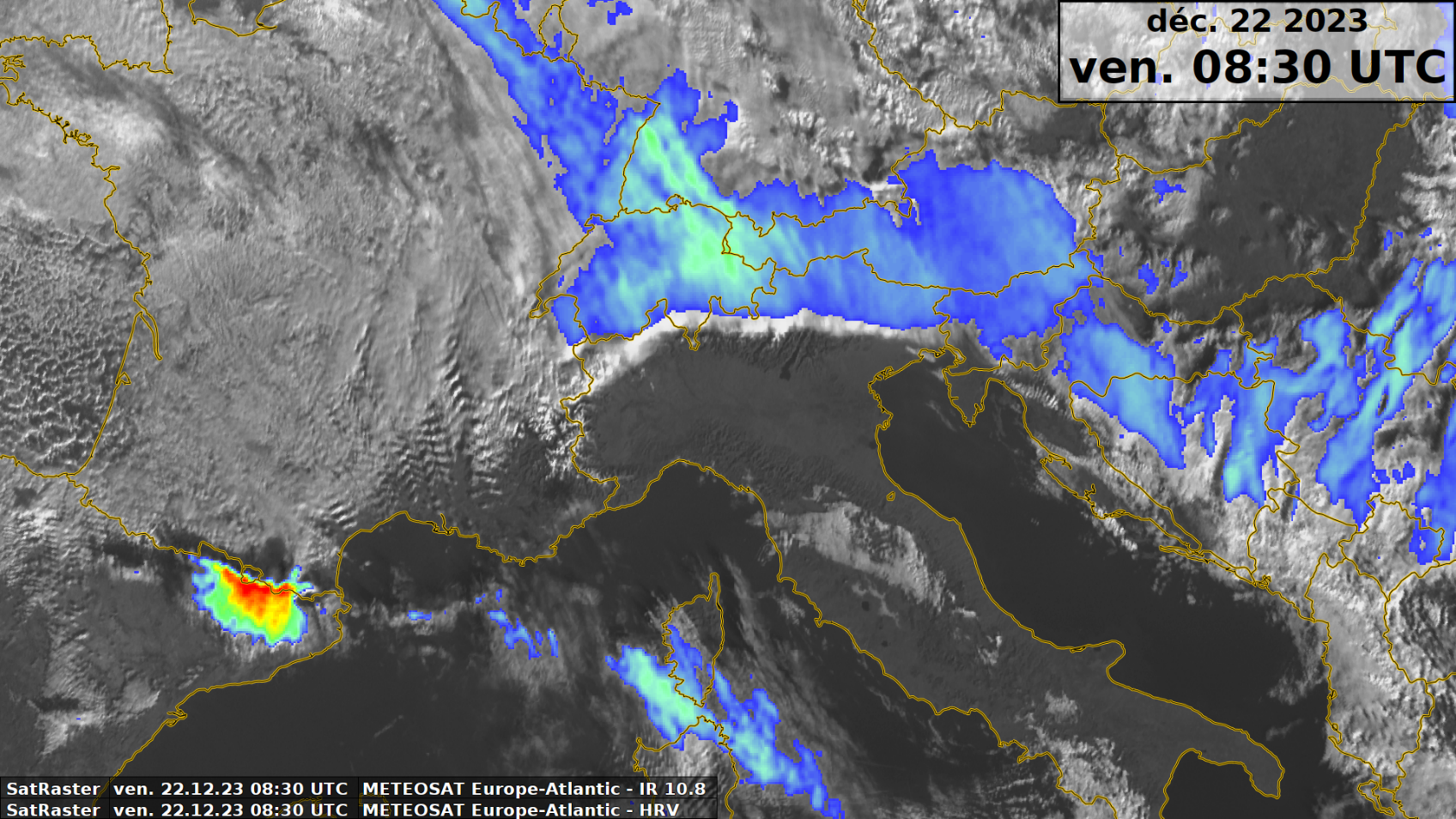 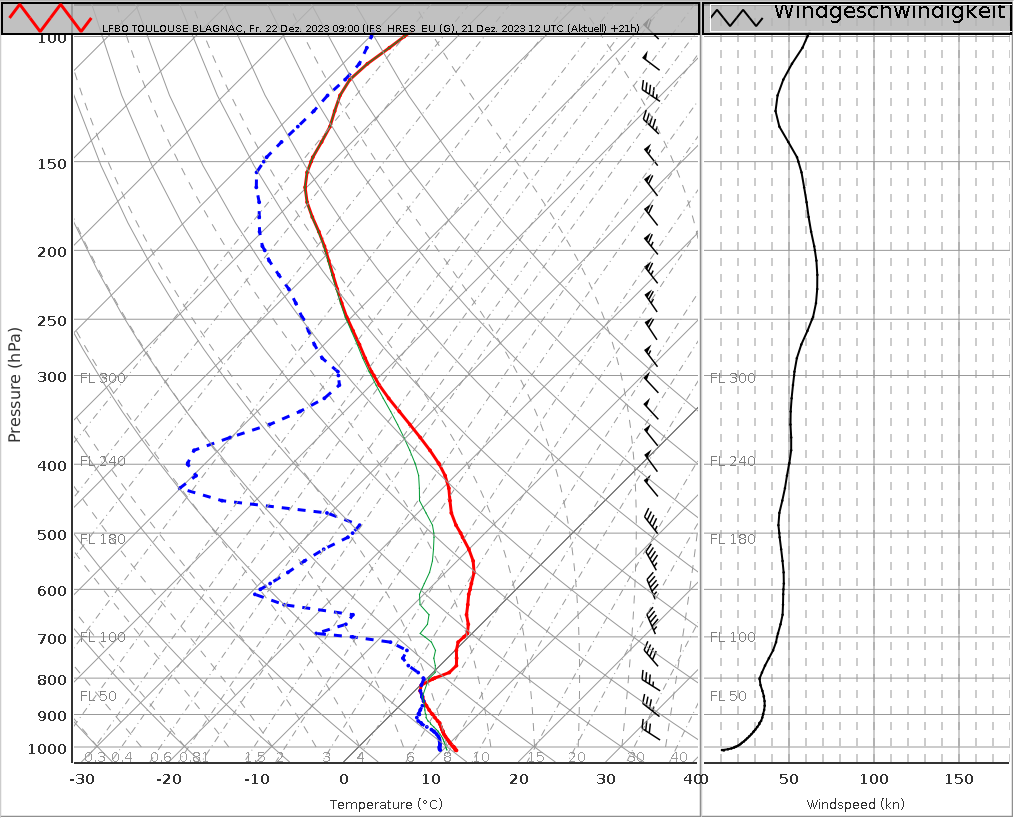 Toulouse
upstream sounding analysis
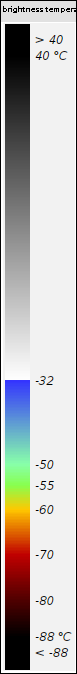 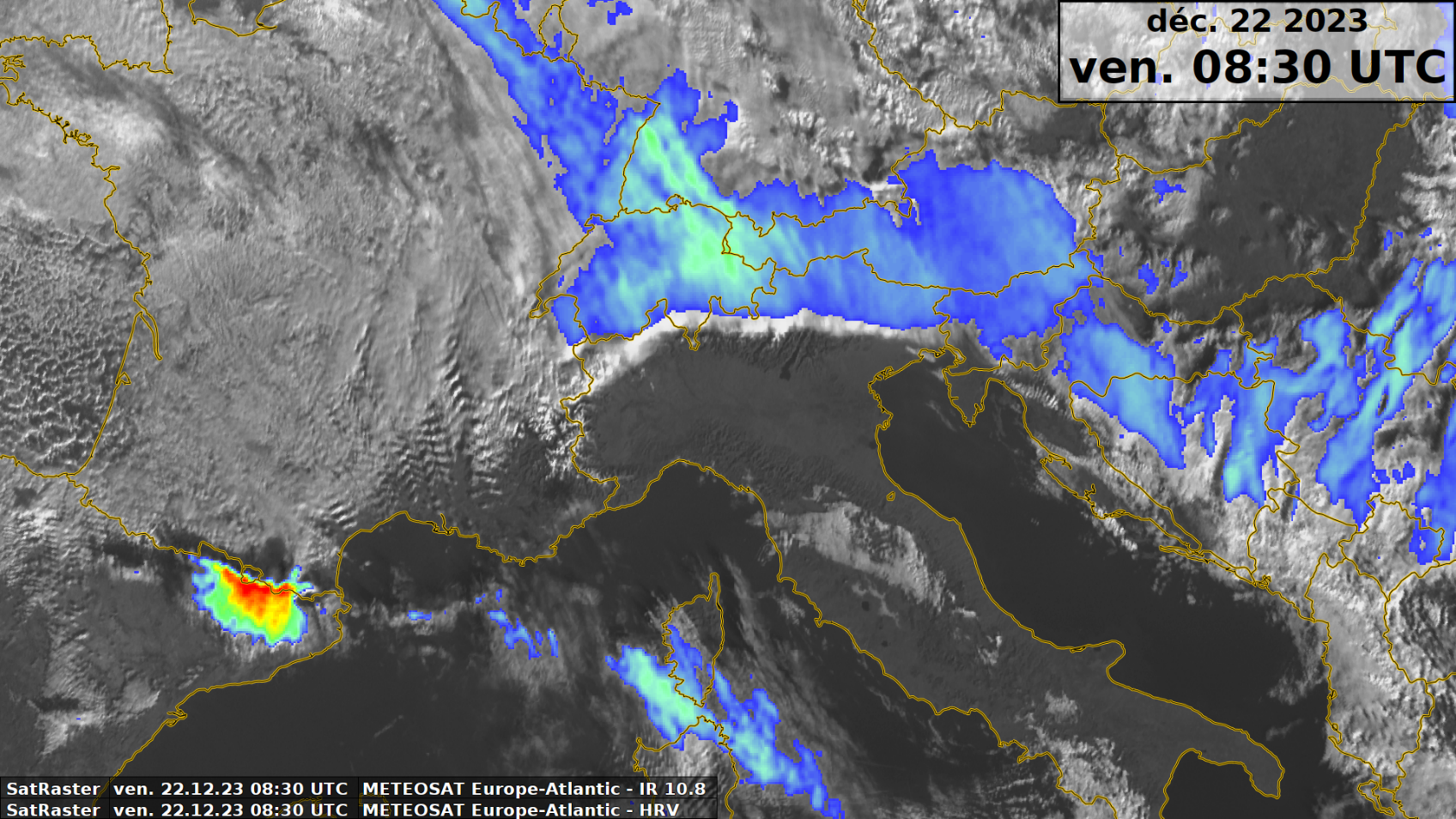 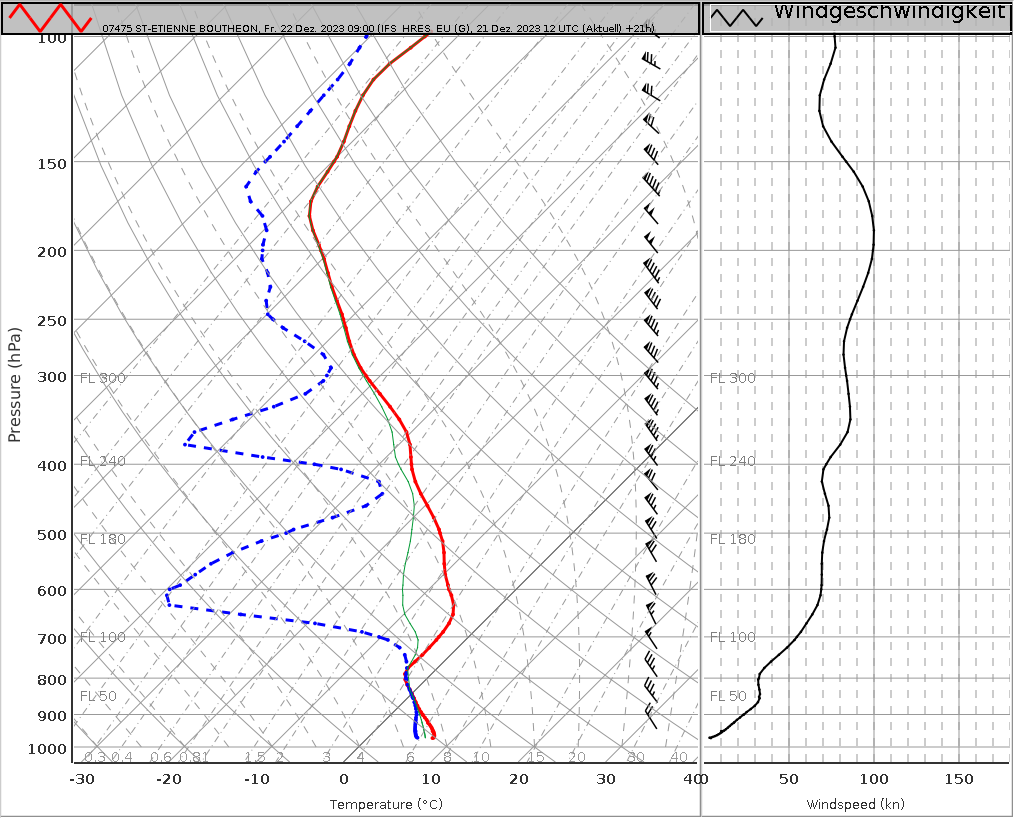 St. Etienne
upstream sounding analysis
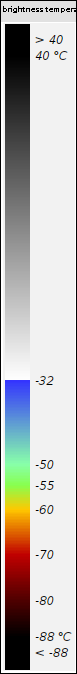 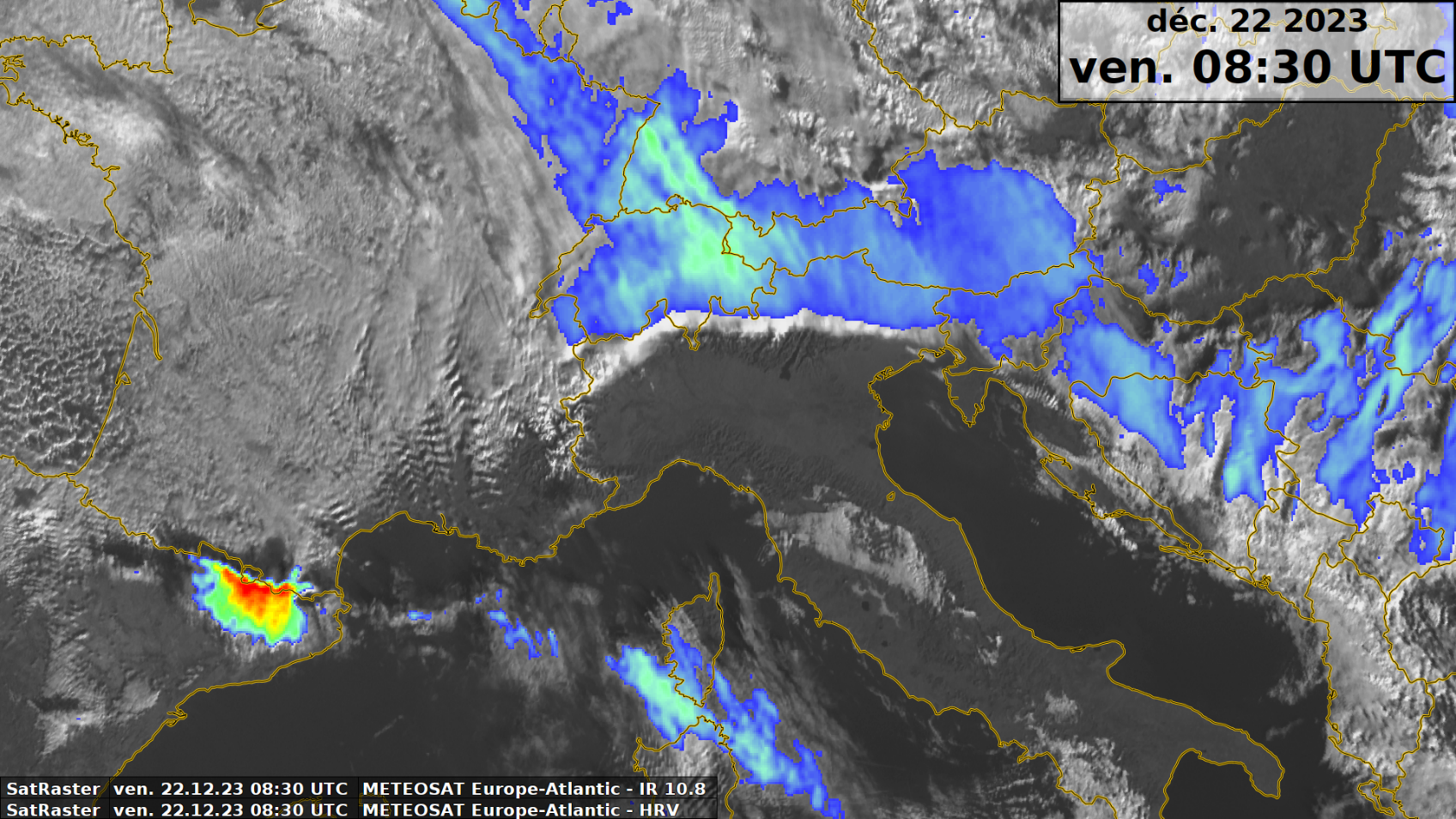 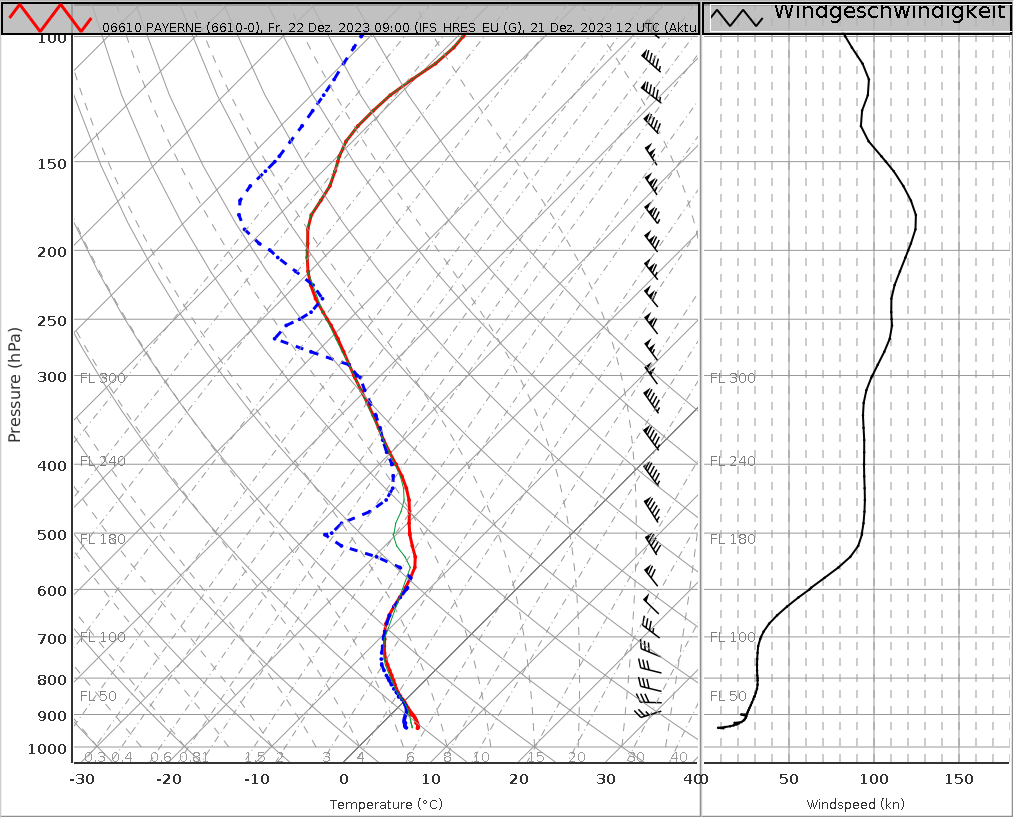 Payerne
NWP cross sections: ICON-CH1 CTRL
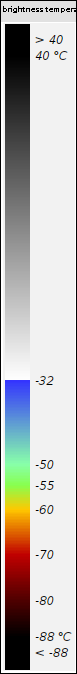 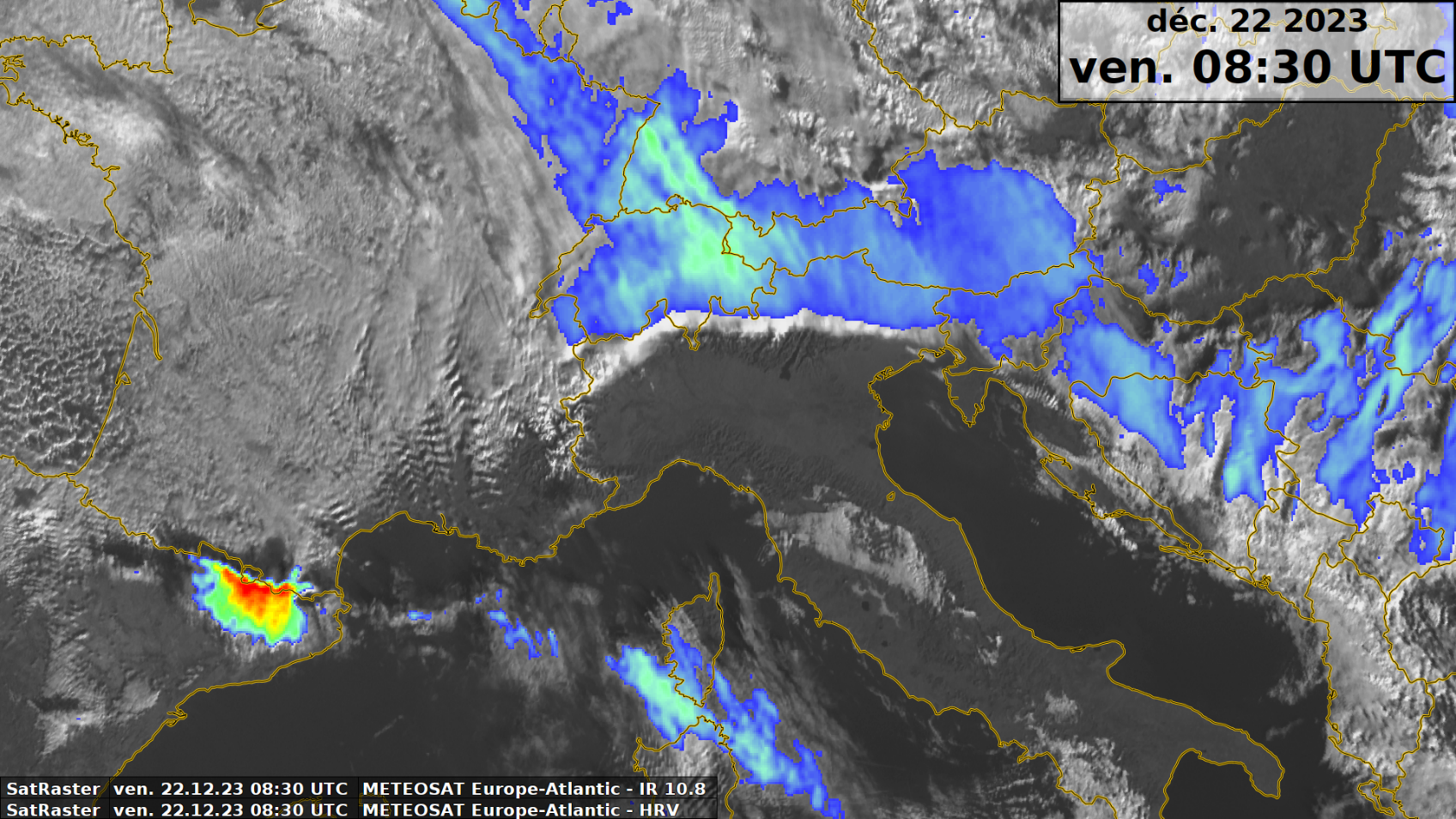 Payerne
St. Etienne
ICON cross section Payerne - Alps
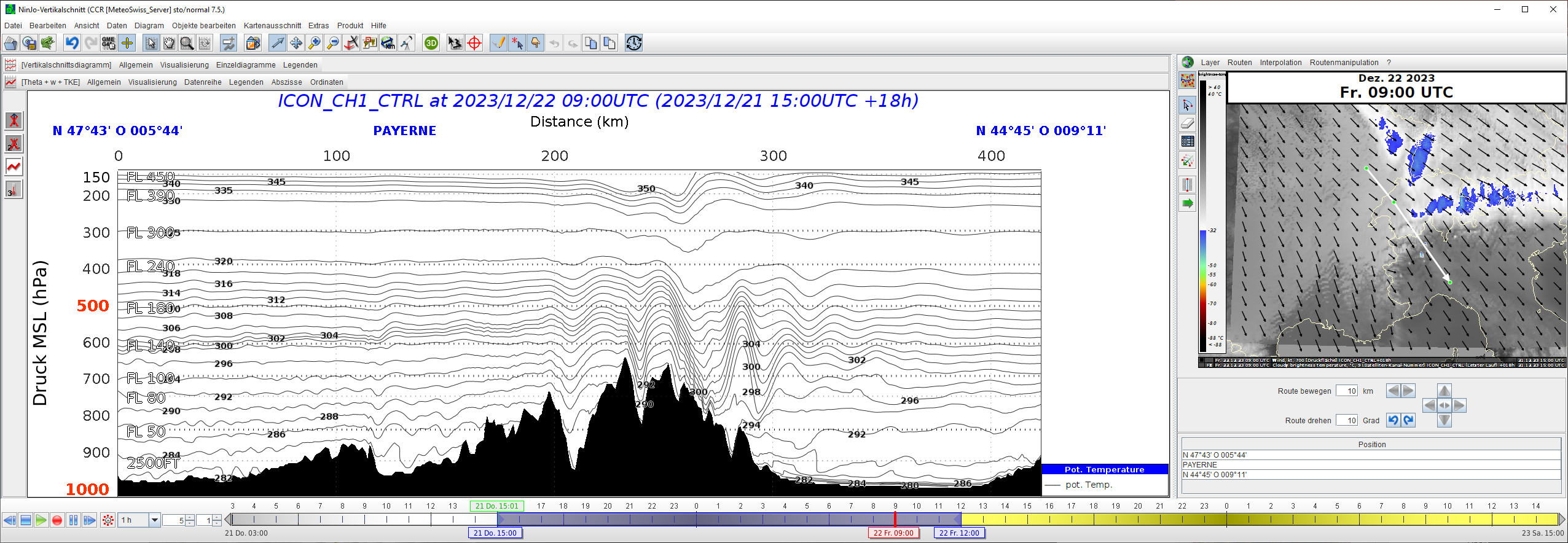 Jura
Alps
N-Italy
ICON cross section Payerne - Alps
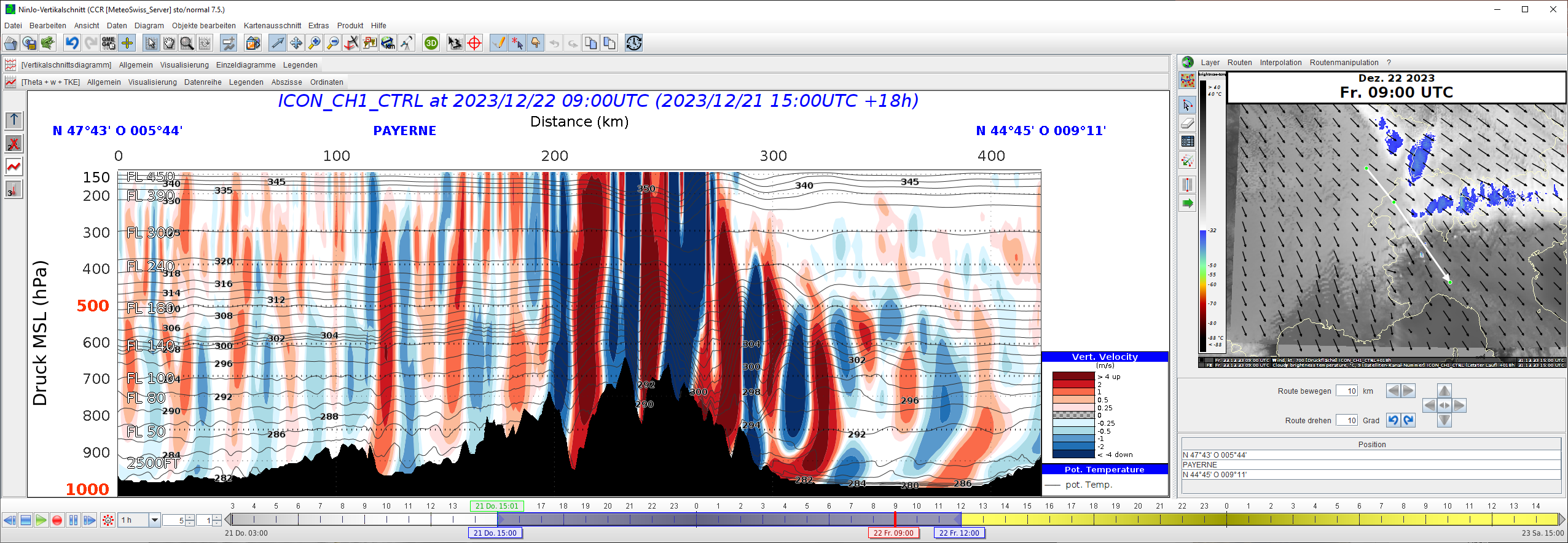 Jura
Alps
N-Italy
ICON cross section Payerne - Alps
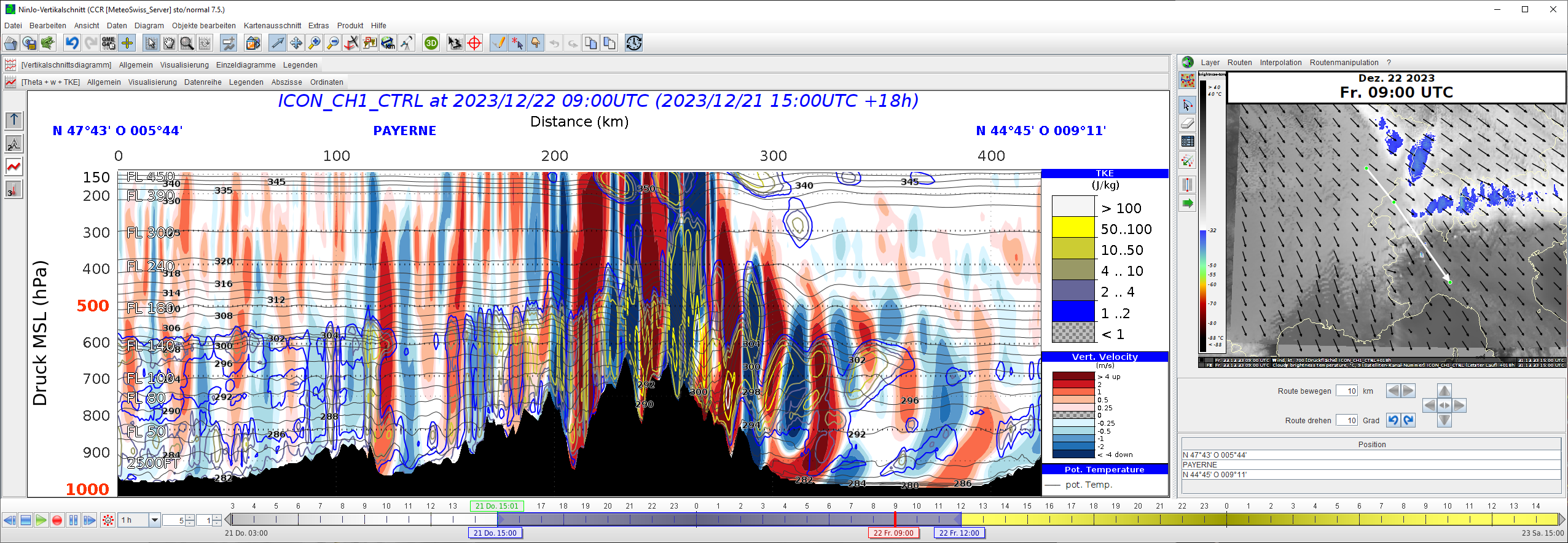 experimental!
Jura
Alps
N-Italy
Turbulent Kinetic Energy TKE vs				Barleben A. et al. (2020): A Novel Approach for Satellite-Eddy Dissipation Rate EDR, ICON: 			Based Turbulence Nowcasting for Aviation. Remote Sensing
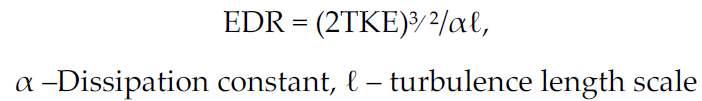 ICON cross section St. Etienne - Toulon
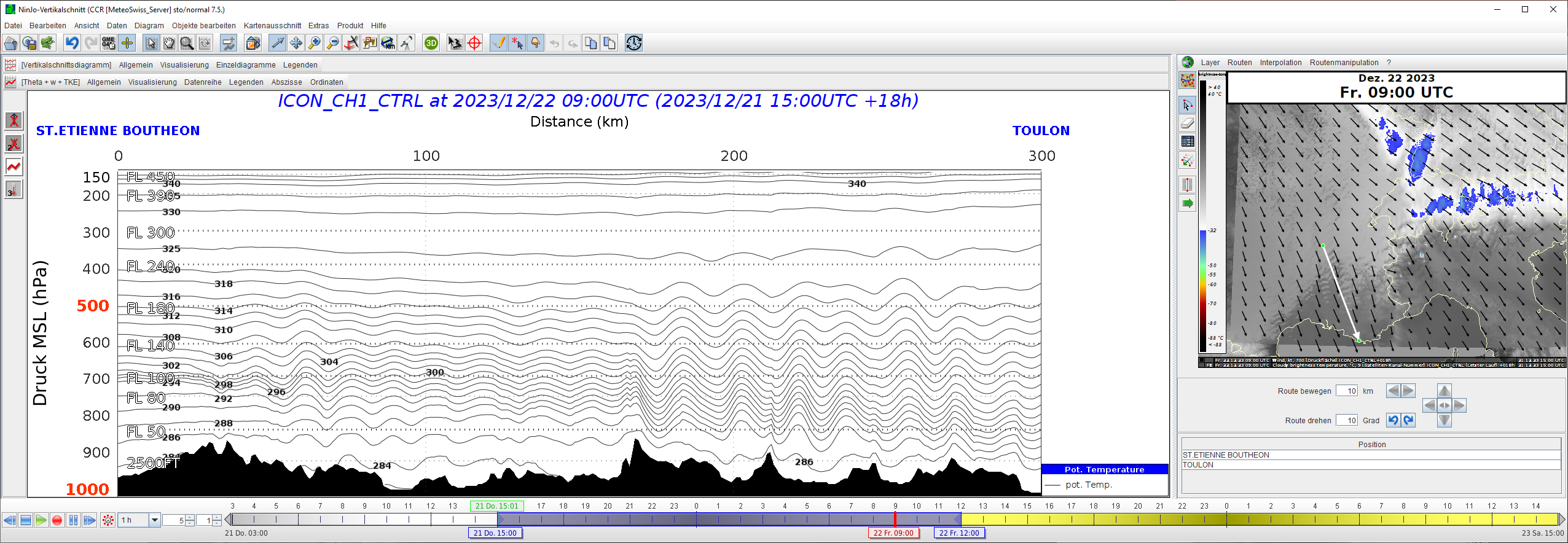 Cevennes
Rhône V.
M. Ventoux … S. Vict.
ICON cross section St. Etienne - Toulon
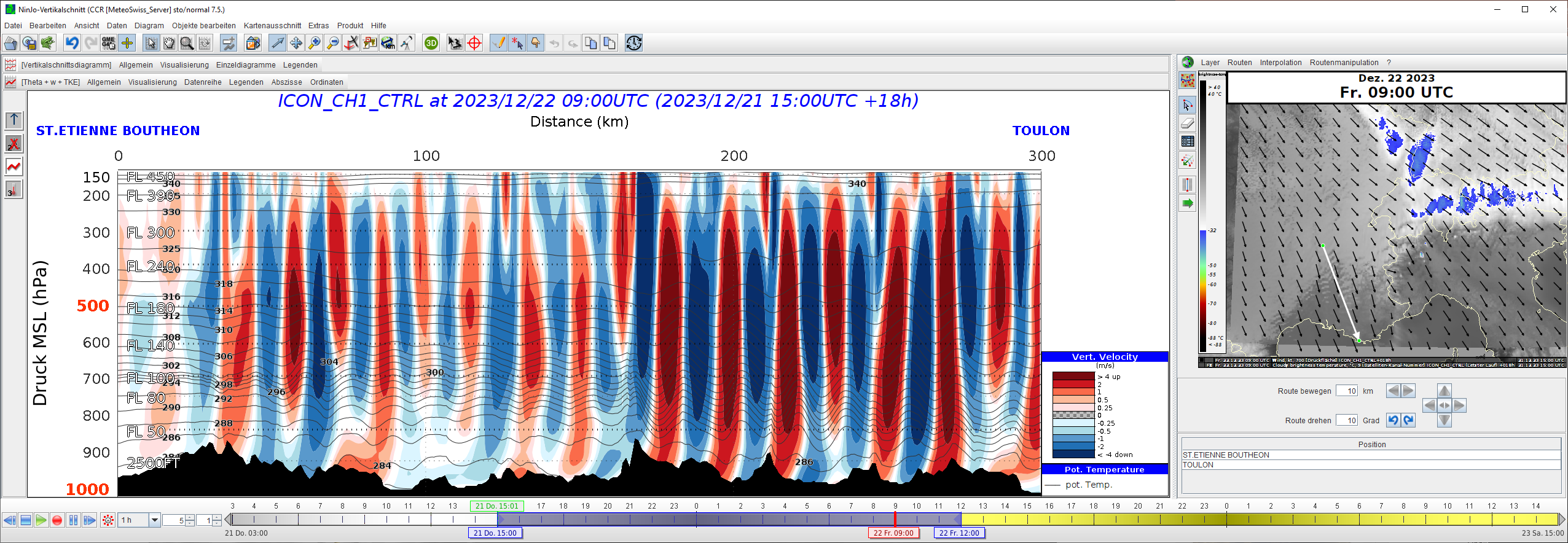 Cevennes
Rhône V.
M. Ventoux … S. Vict.
ICON cross section St. Etienne - Toulon
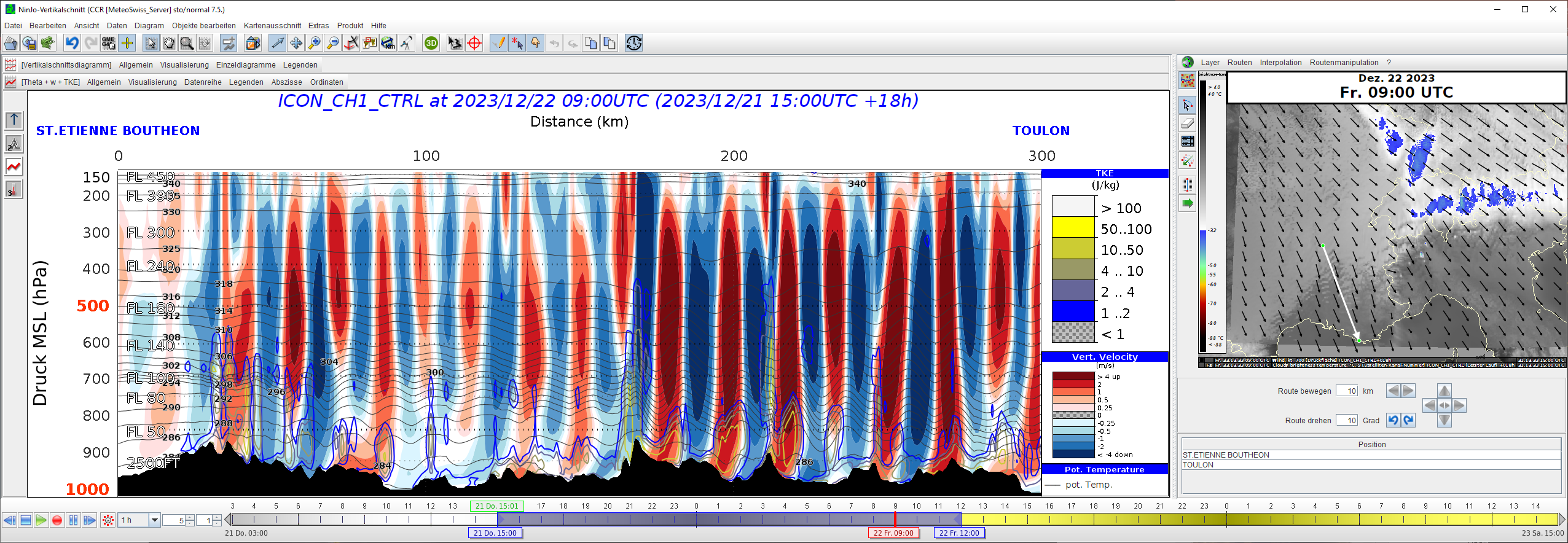 experimental!
Cevennes
Rhône V.
M. Ventoux … S. Vict.
Turbulent Kinetic Energy TKE vs				Barleben A. et al. (2020): A Novel Approach for Satellite-Eddy Dissipation Rate EDR, ICON: 			Based Turbulence Nowcasting for Aviation. Remote Sensing
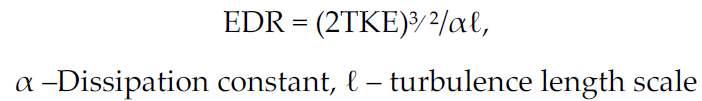 conclusions
qualitative diagnosis & forecasting of mountain waves OK
synoptic situation, strength & orientation of flow vs orographic barrier
satellite appearance
signatures in NWP model output (vertical speed maps or cross sections)
quantification of mountain wave intensity, vertical speed ~ OK (?)
wave breaking diagnosis & forecasting CHALLENGE!
how good are the models …? 
how to extract this process out of the model data best?
outlook: automation of the process basedon probabilistic high res. NWP model?
products, servicesautomatisch, or as«1st guess heads-up»
«events» 4D objects (2D polygons)
mesoscale NWP model probabilistic, ~ ICON-CH1E w,TKE output ~10’ intervals
probabilities for event>thresholdin time/space
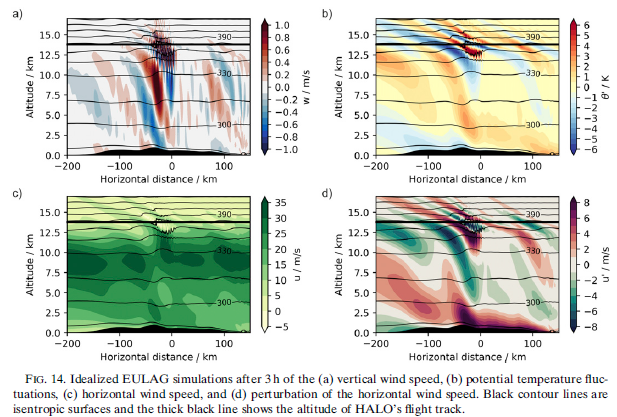 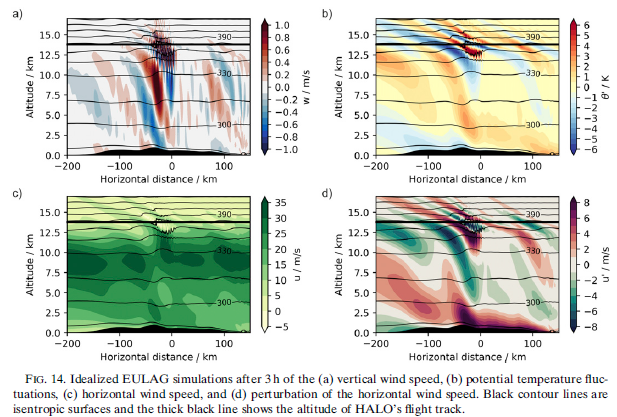 SIGMETSEV MTW
Pw>wkrit(x,y,z,t)
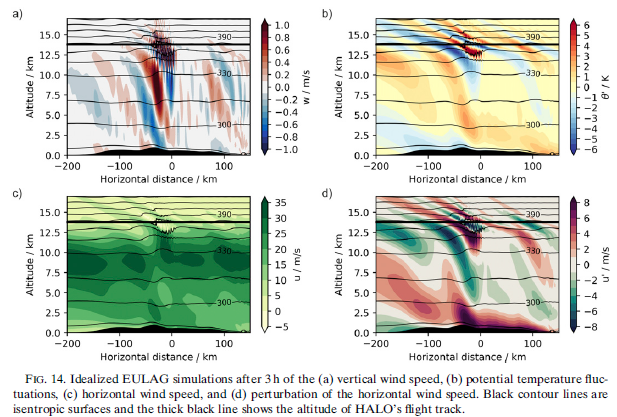 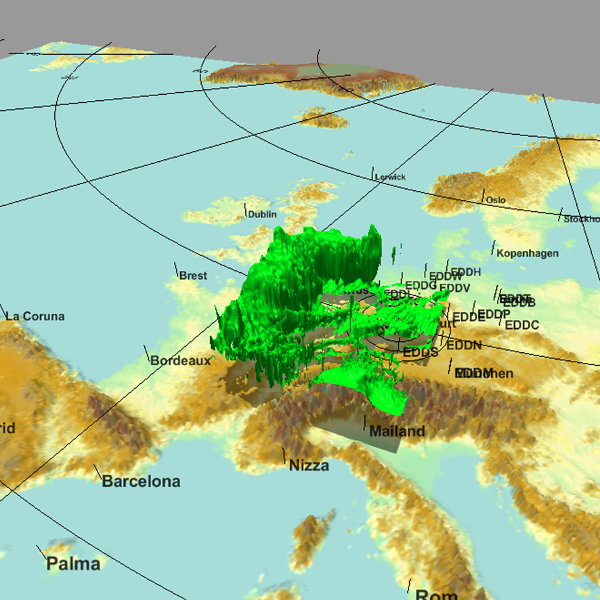 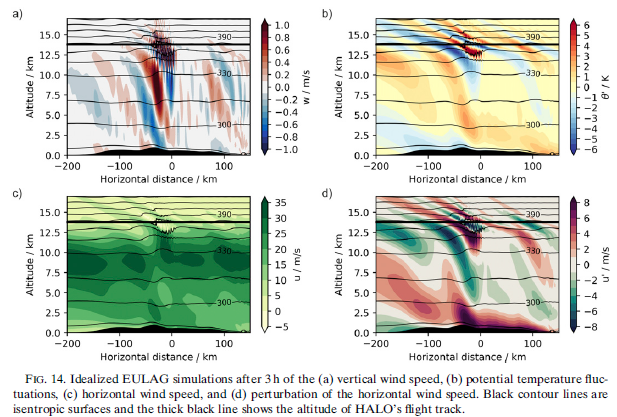 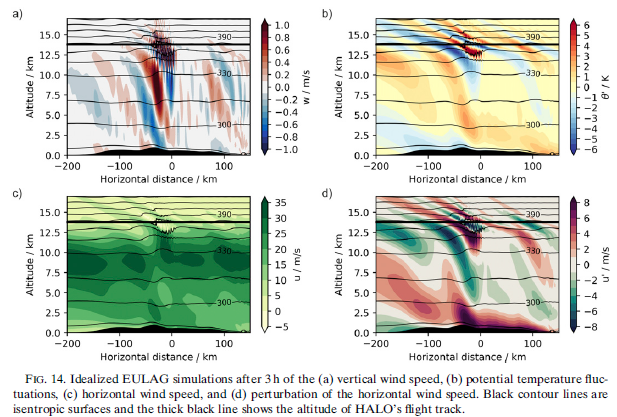 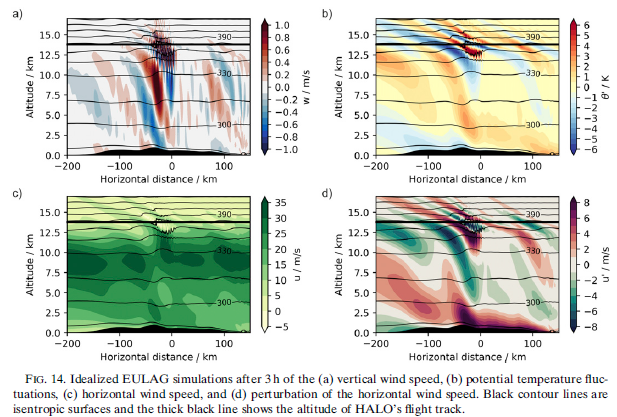 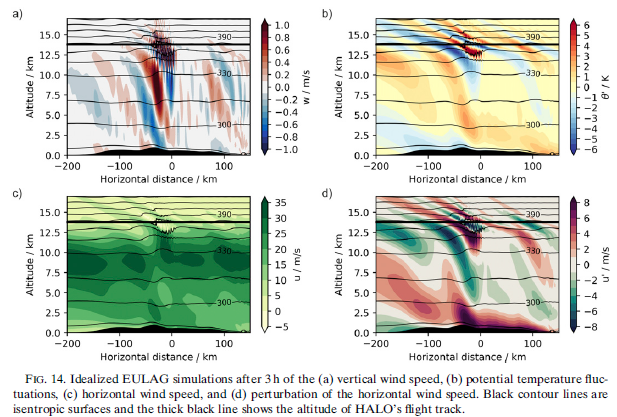 SIGMETSEV TURB
PTKE>TKEkrit(x,y,z,t)
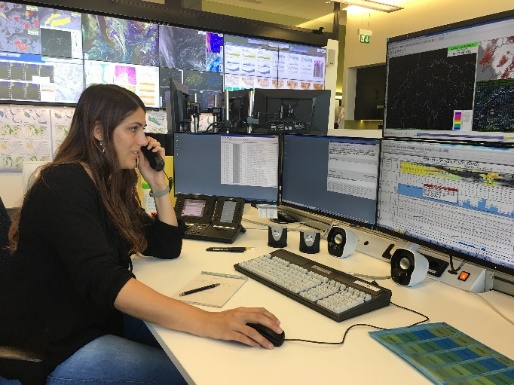 forecaster: interpret & understand data know and explain what happens in naturemonitor functioning and improve the system
THANK YOU VERY MUCH FOR YOUR ATTENTION 
my personal questions: 
minimum mesoscale model resolution to properly resolve wave dynamics? 
minimum model output frequency to detect transient wave breaking? 
how good are mesoscale models in representing wave parameters? 
do you have automated wave/wave breaking diagnostic in your service?
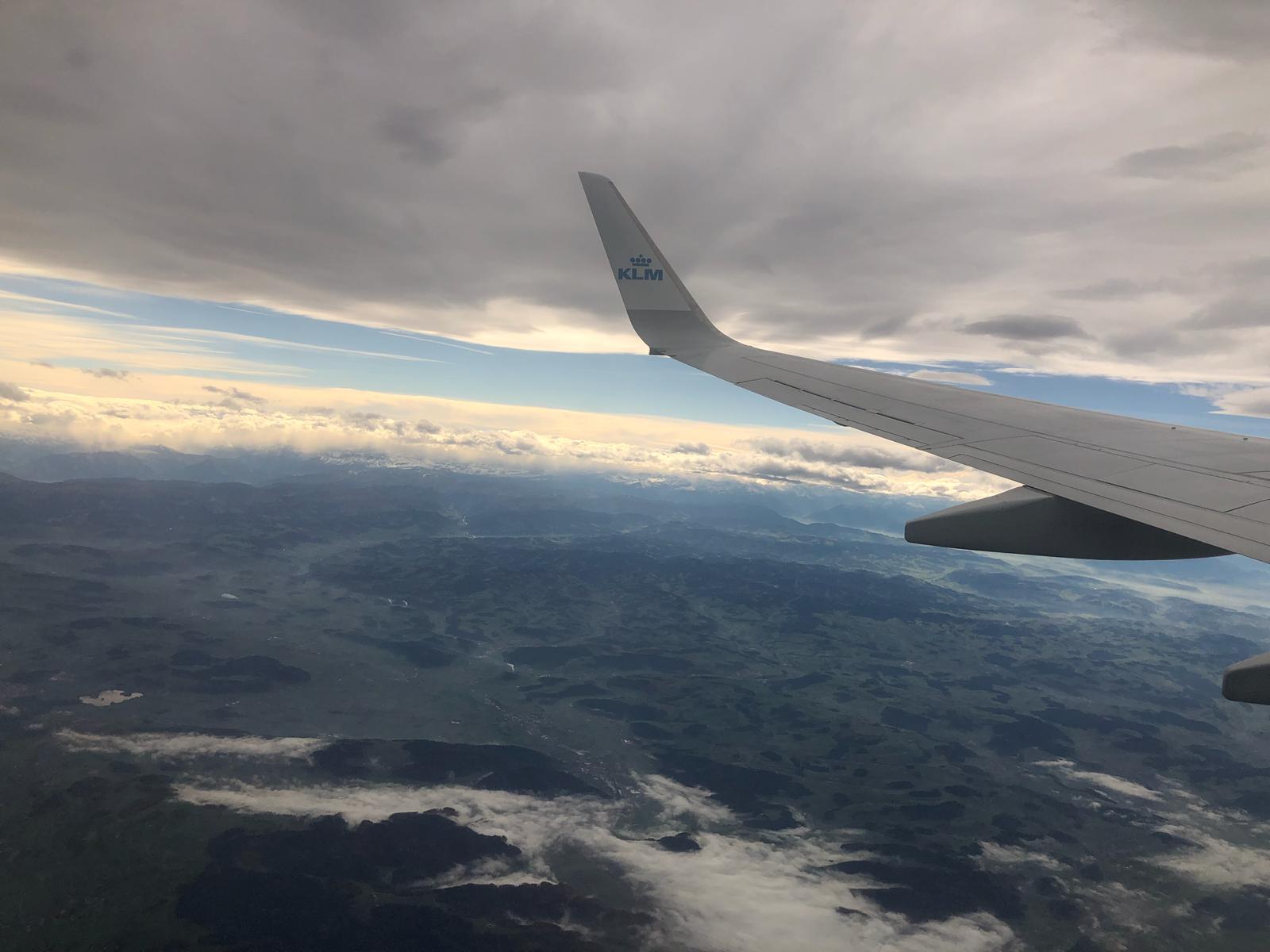 image credit: Andreas Walker